Land Use and Development Planning near Transmission Energy Pipelines
~ North Dakota~
Jan. 15, 2013
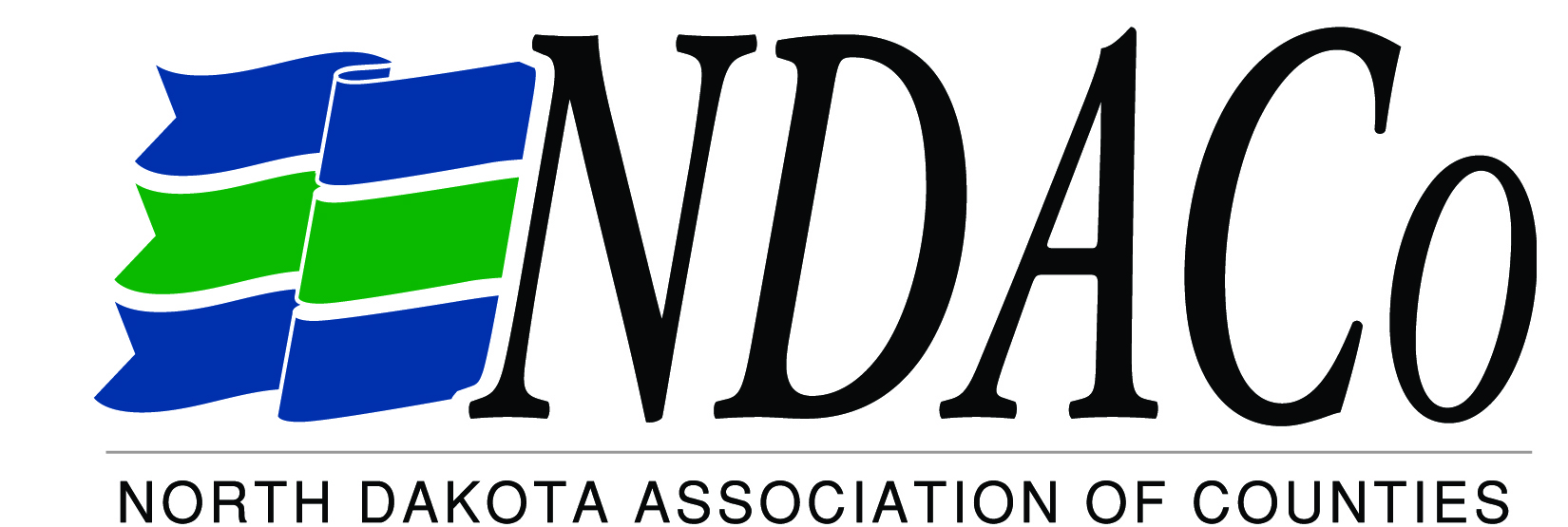 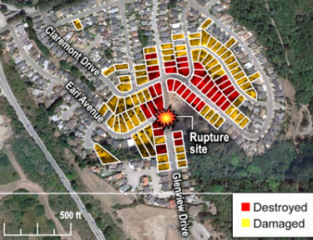 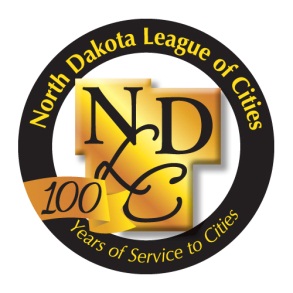 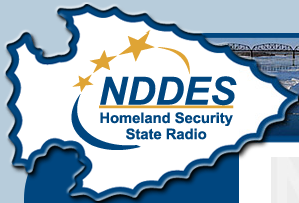 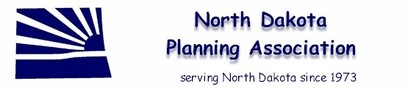 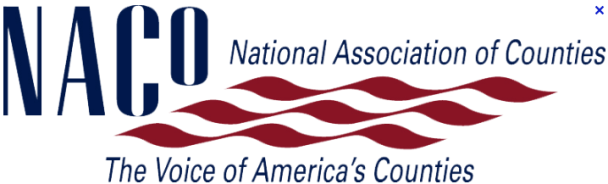 ~ Impact Area , Natural Gas Transmission Pipeline Explosion
San Bruno, CA
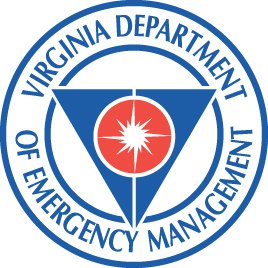 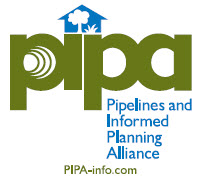 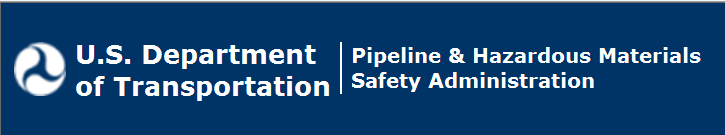 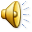 Agenda
Introductions
Energy Pipelines 101
Energy Pipelines in North Dakota
Why are pipelines important? 
Who regulates pipeline safety?
Roles local governments can play in pipeline safety?
Land planning near pipelines
Emergency response
Excavation damage prevention
Hazard mitigation planning
PIPA recommended practice examples
Resources for local governments
2
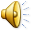 Energy Pipelines 101
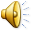 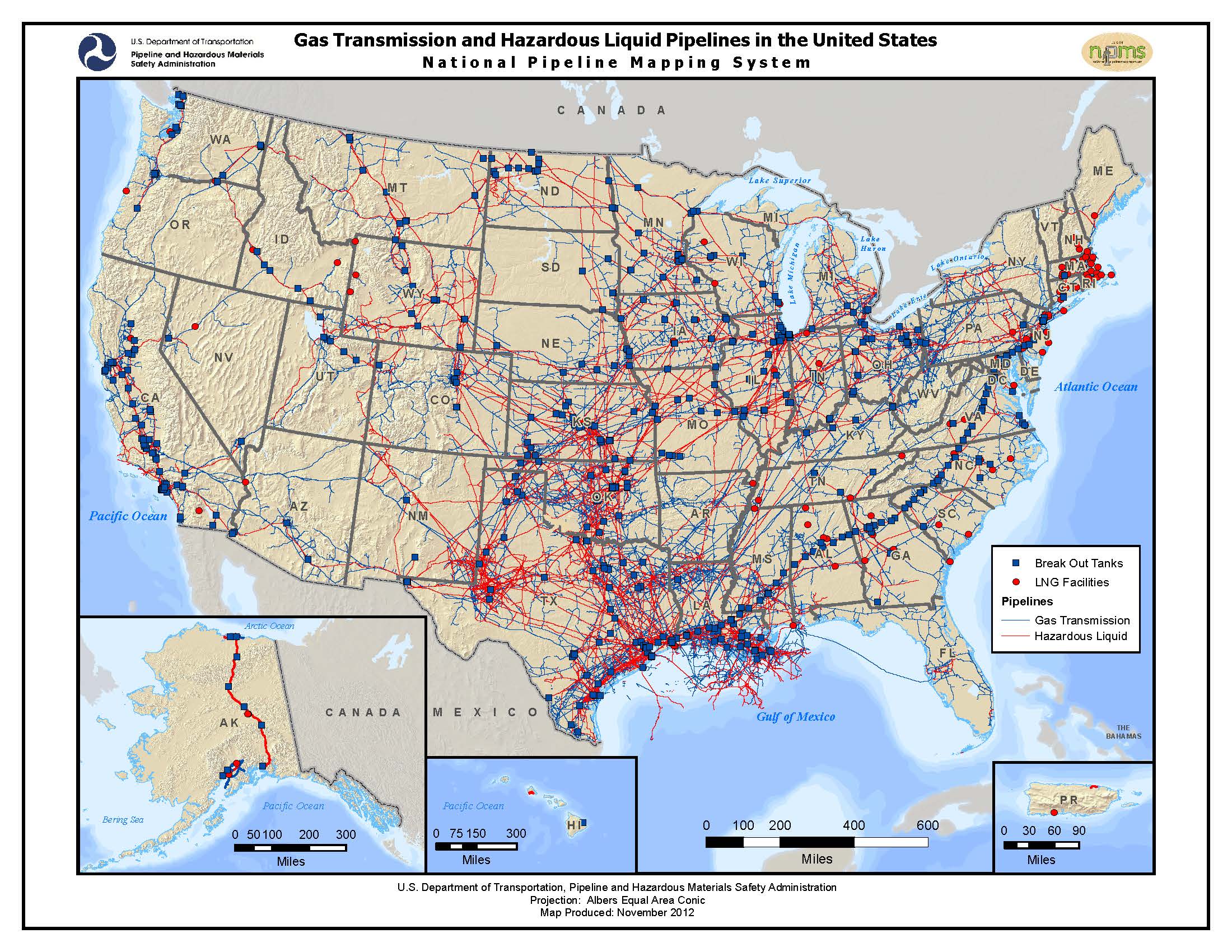 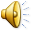 Natural Gas Pipeline Systems:
From the Wellhead to the Consumer
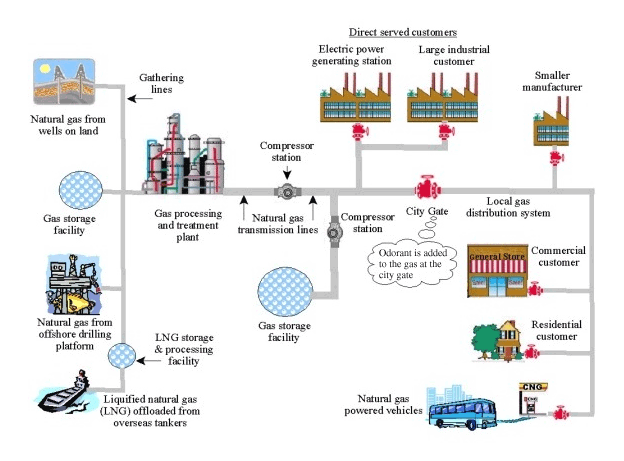 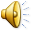 Petroleum Pipeline Systems: 
From the Wellhead to the Consumer
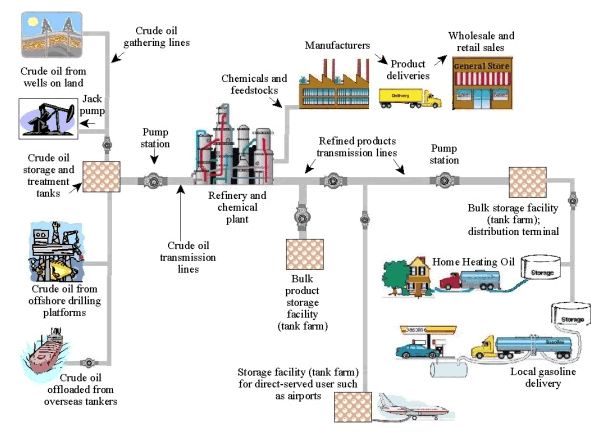 HL products transported:

Gasoline
Diesel fuel
Kerosene
Natural gas
Heating oil
Propane
Aviation gasoline. 
Jet fuel
Carbon dioxide (CO2) 
Ethane
Crude oil
Coal
Liquefied natural gas (LNG)
Coal slurry
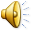 Pump Station & Tank Farm
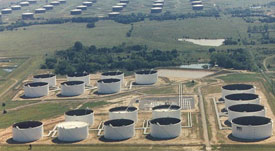 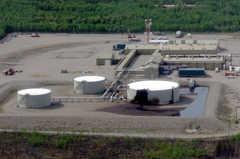 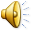 Compressor Station
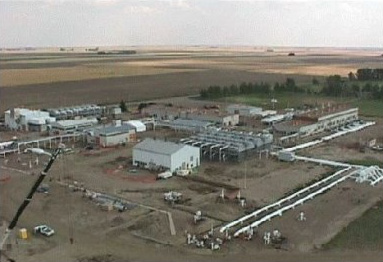 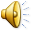 Valves
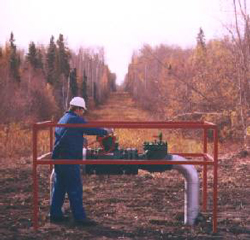 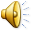 City Gate Station
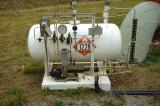 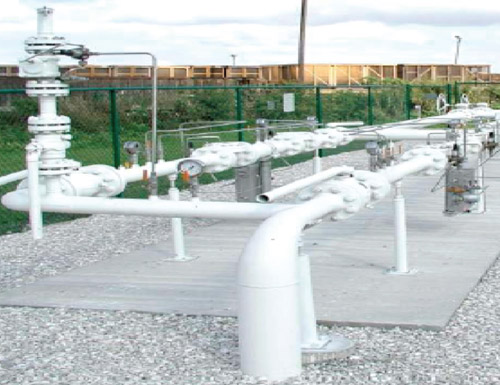 Odorant Tank
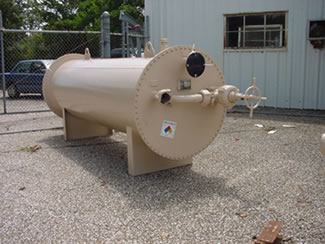 Meter and Regulator Runs
Line Heater
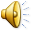 Identifying Pipelines in The Field
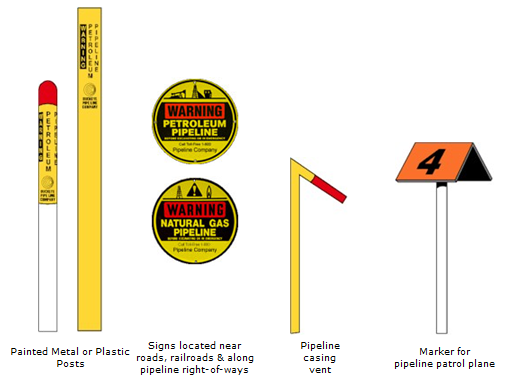 Provides an indication of their presence (not exact location), product carried and the name and contact information of the company that operates the pipeline. 
Pipeline markers are generally yellow, black and red in color.
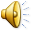 Energy Pipelines in North Dakota
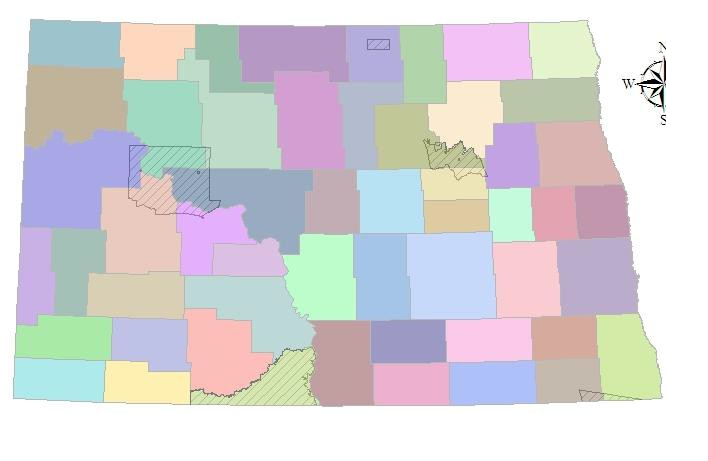 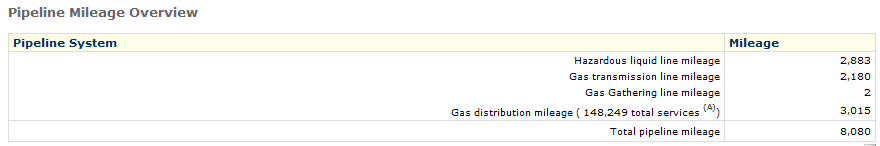 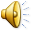 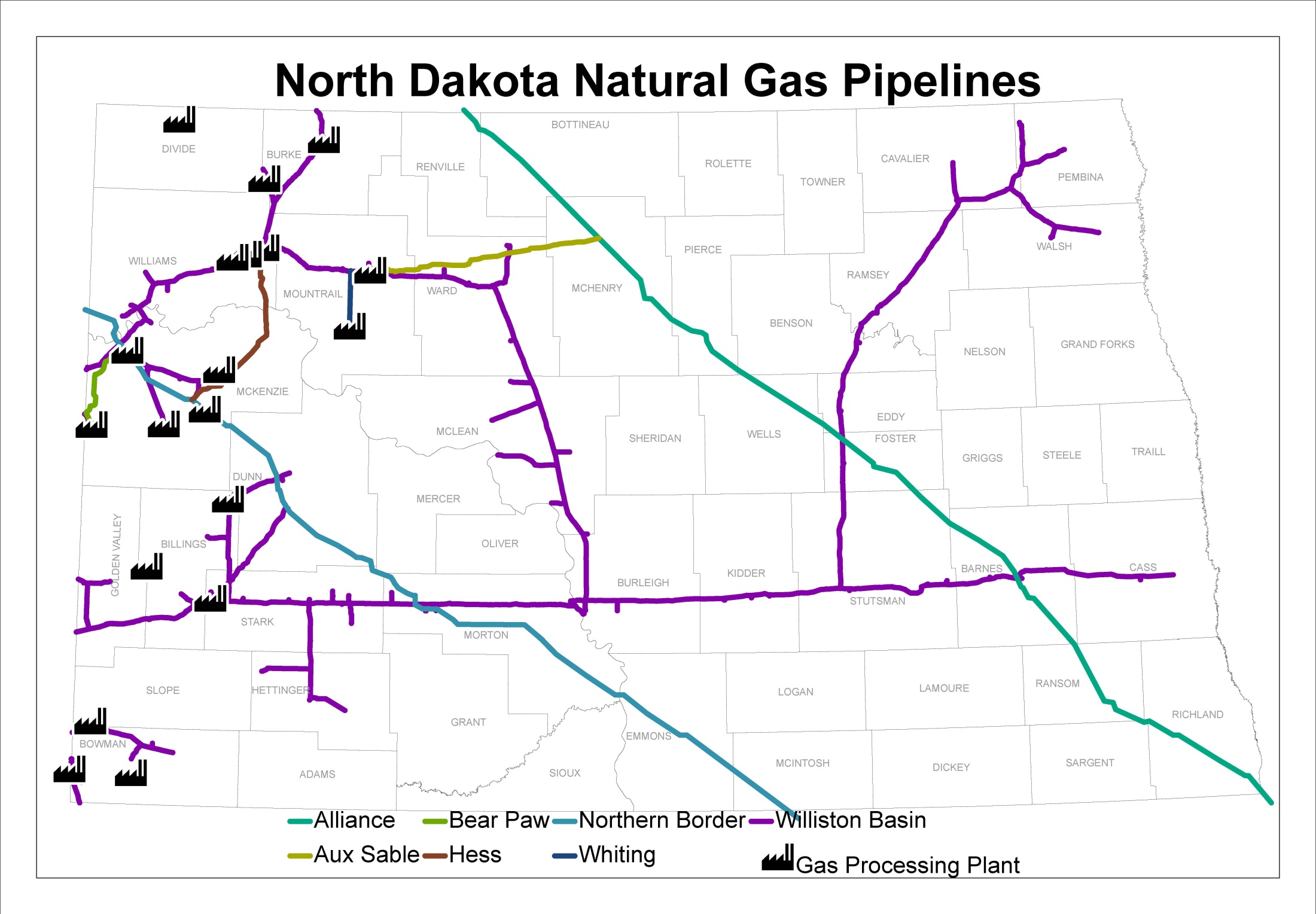 http://northdakotapipelines.com/maps/
https://www.dmr.nd.gov/pipeline/assets/pdf/05202010/2010%20ND%20Natural%20Gas%20Report.pdf
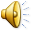 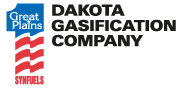 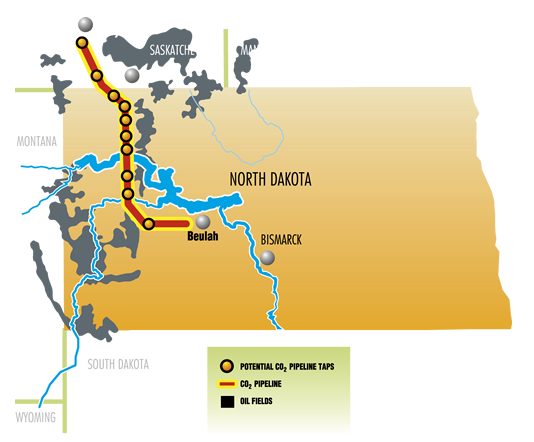 http://www.dakotagas.com/Gas_Pipeline/CO2_Pipeline/index.html
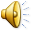 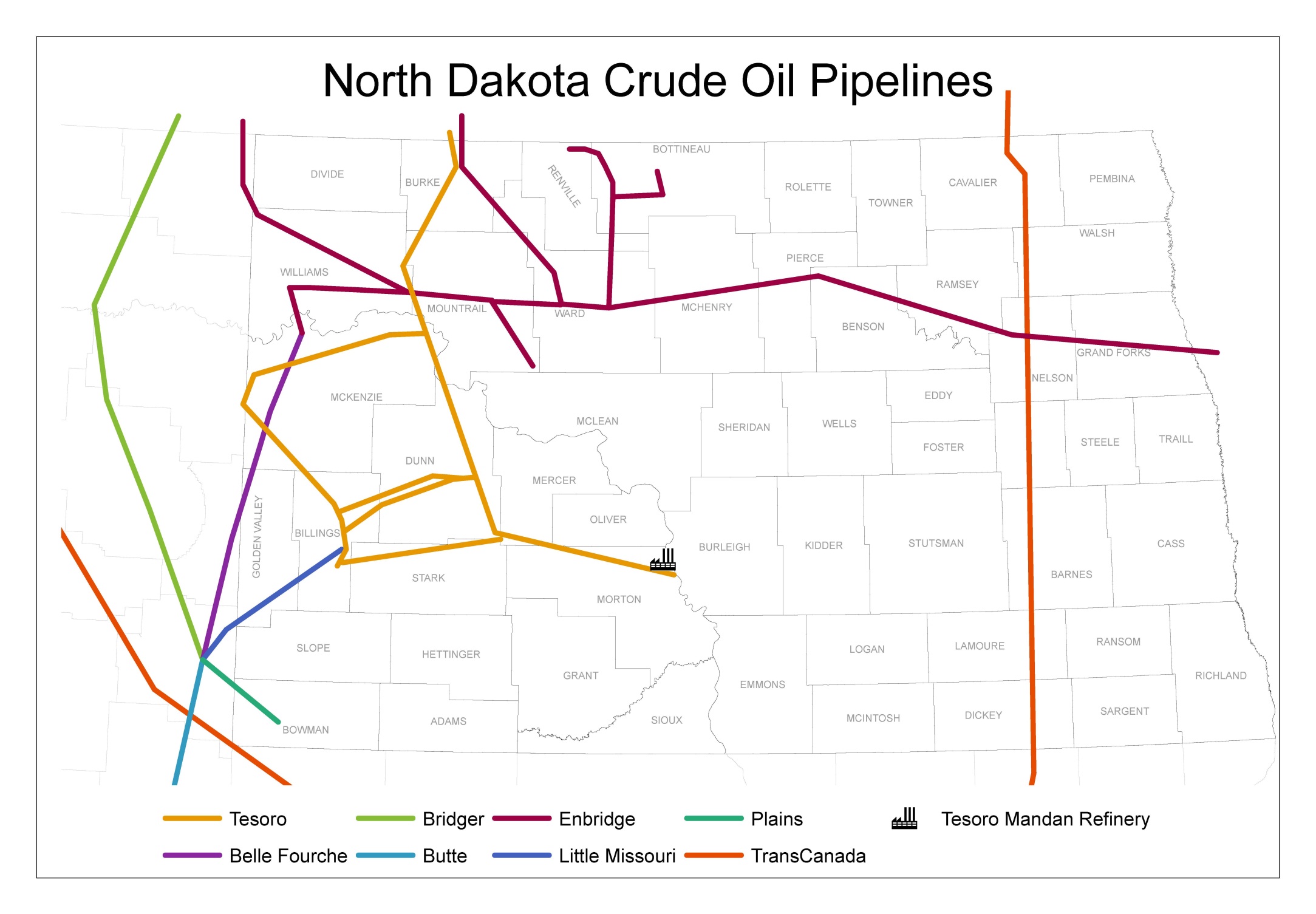 http://northdakotapipelines.com/maps/
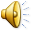 Typical Sequence of Petroleum Products Flow Through A Pipeline
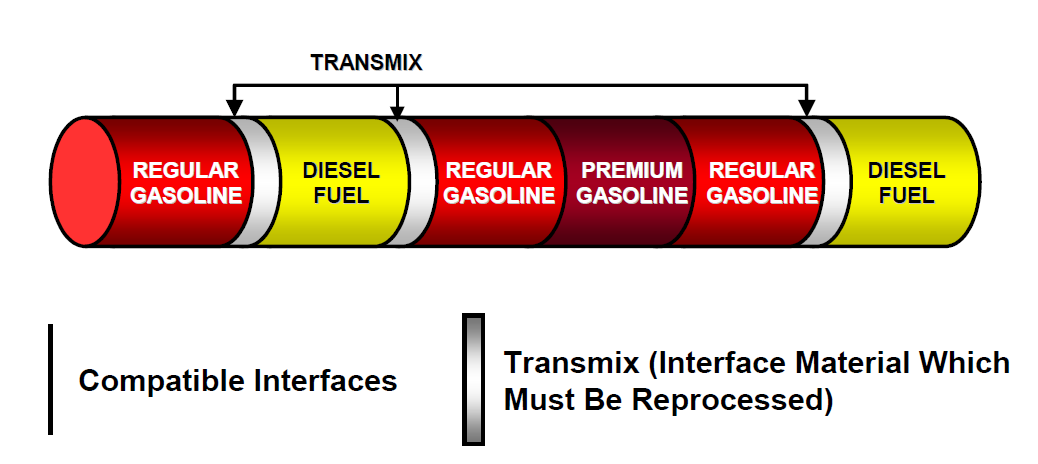 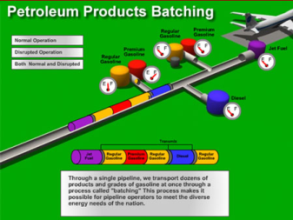 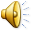 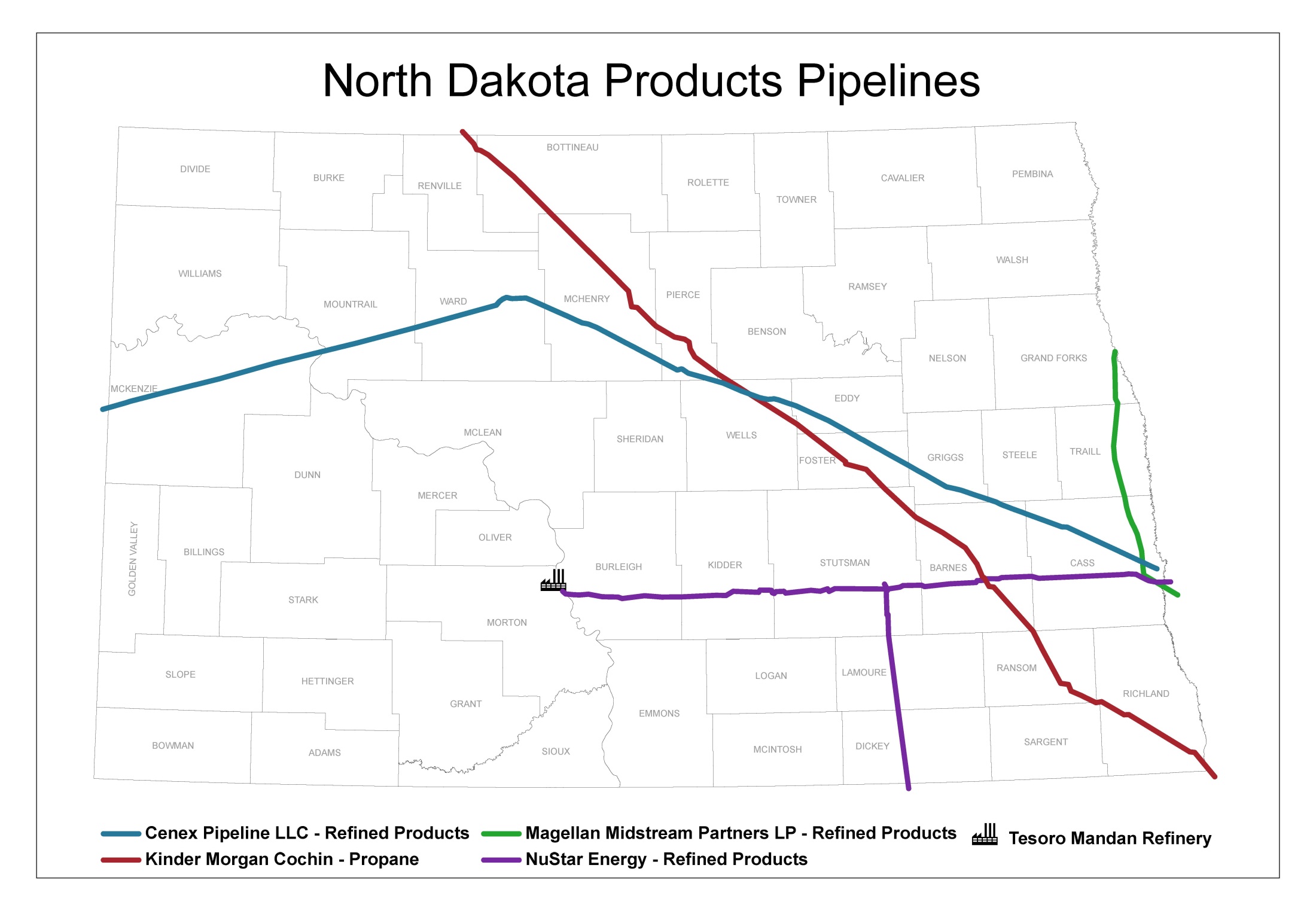 http://northdakotapipelines.com/maps/
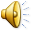 ND Transmission Pipeline Mileage by County
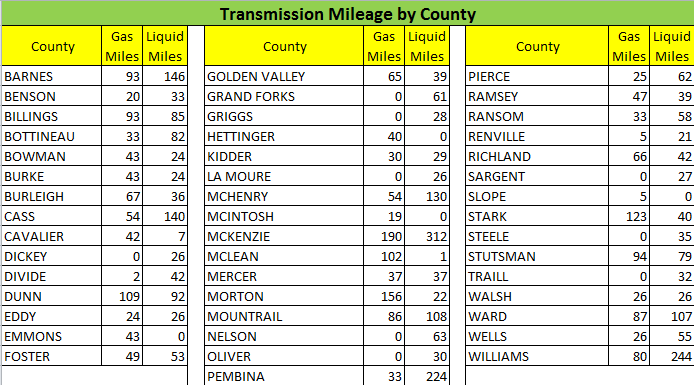 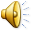 http://primis.phmsa.dot.gov/comm/reports/safety/ND_detail1.html
Why Are Pipelines Important?Benefits and Risks
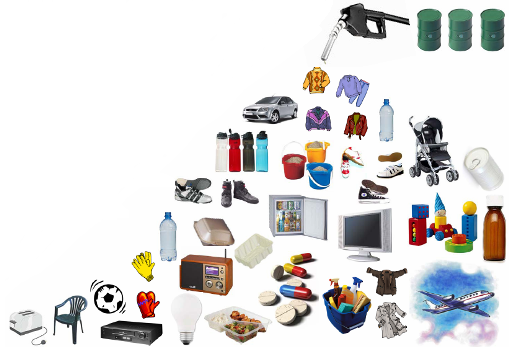 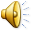 Benefits and Risks of Pipelines
Benefits
Safe, secure, cost efficient transportation 
Fuel for:
Motor vehicles, ships and airplanes
Heating, water heat, cooking, drying
Commercial – Bakery, dry cleaner, generators
Industrial – glass and aluminum manufacturing
Agricultural – corn dryer
Power plants
Military – largest single buyer in the world
Feedstock for food products, pharmaceuticals, plastics and resins
Risks
Life Safety (health effects, injury, fatality)
Environmental
Property Cultural/historical
Economic disruption or cessation
Loss of confidence in government/operator
Fear
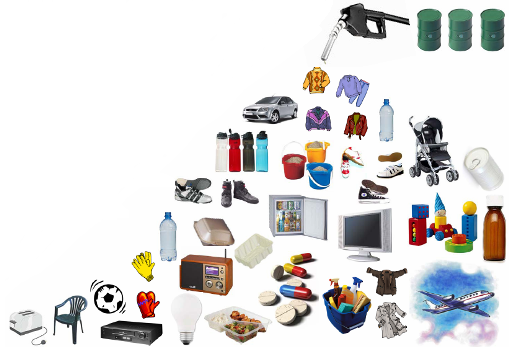 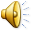 Serious Pipeline Incidents Nationally
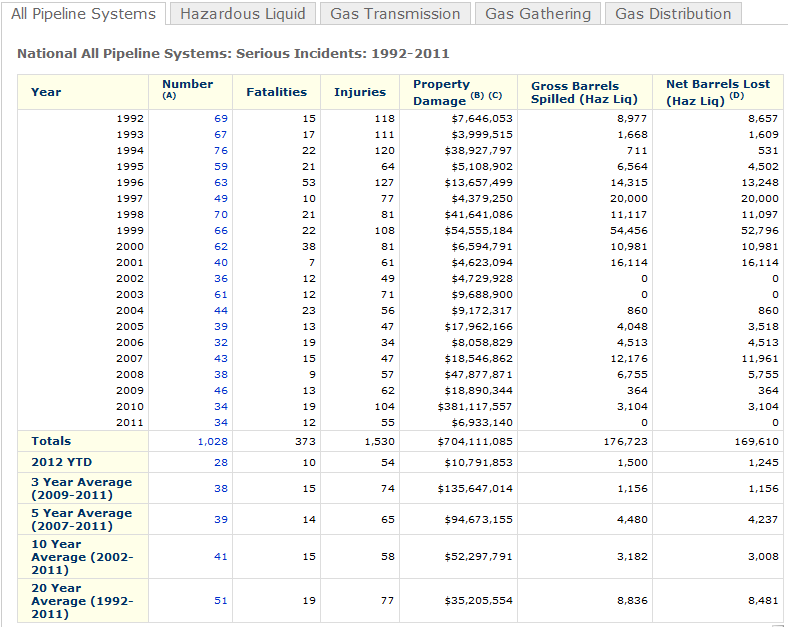 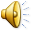 Pipeline Failures – Causes
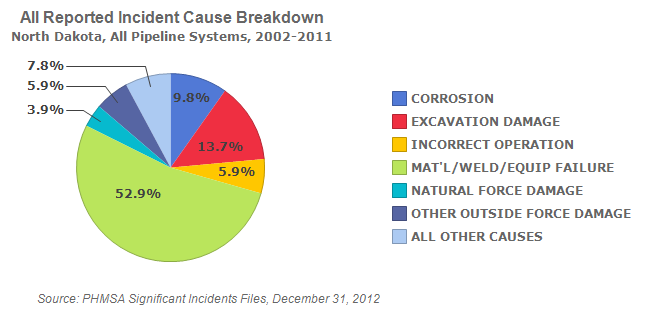 http://primis.phmsa.dot.gov/comm/reports/safety/ALLPSIDet_2002_2011_ND.html?nocache=6656#_all
22
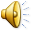 Pipeline Failures – Gas Transmission
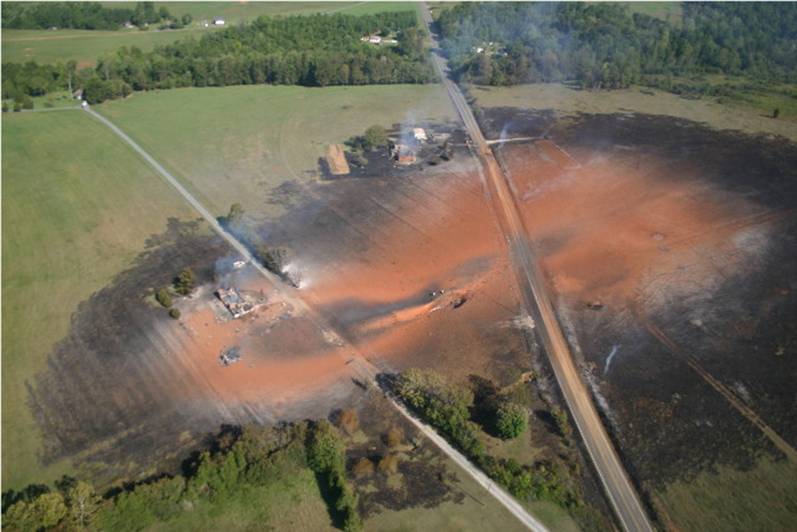 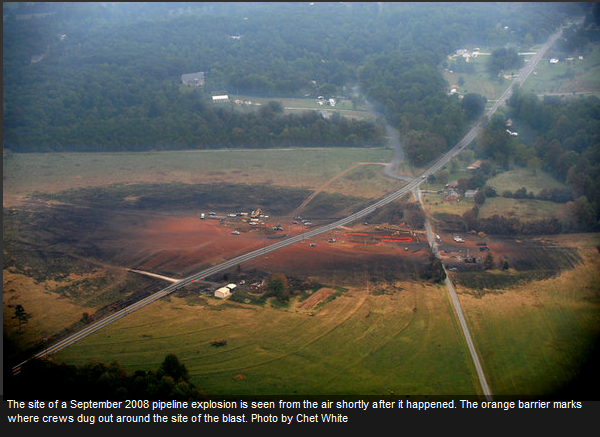 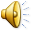 Appomattox, VA
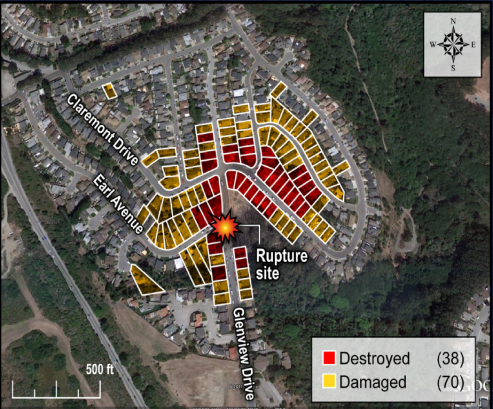 Pipeline Failures – Gas Transmission
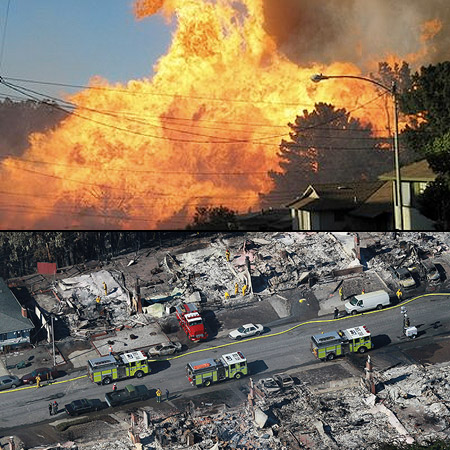 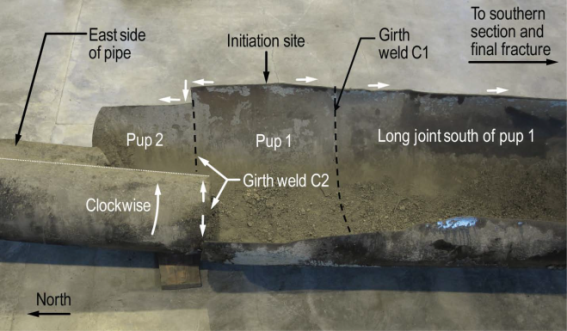 Natural gas transmission pipeline fire in San Bruno, CA.
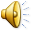 Pipeline Failures - Natural Gas Distribution
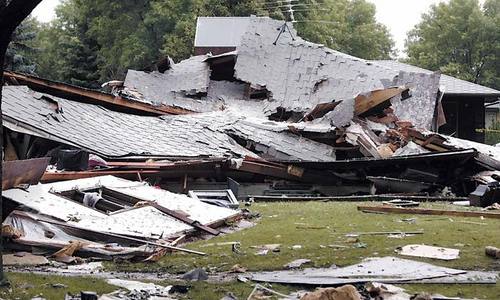 Natural gas distribution explosion, Sept. 2, 2008 Fargo, ND.
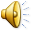 Pipeline Failures – Hazardous Liquid
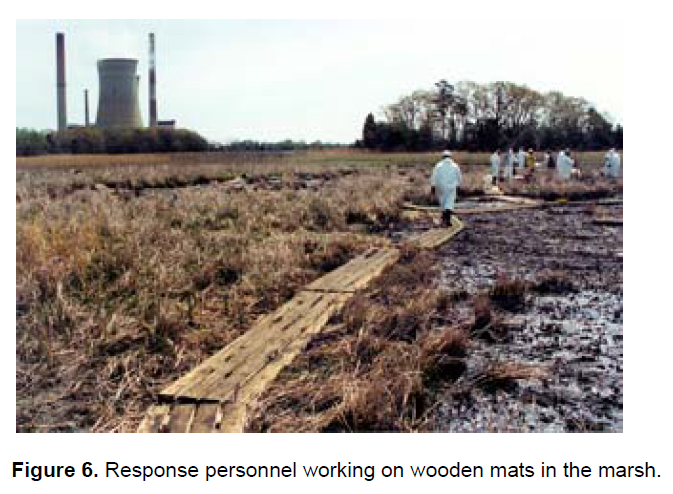 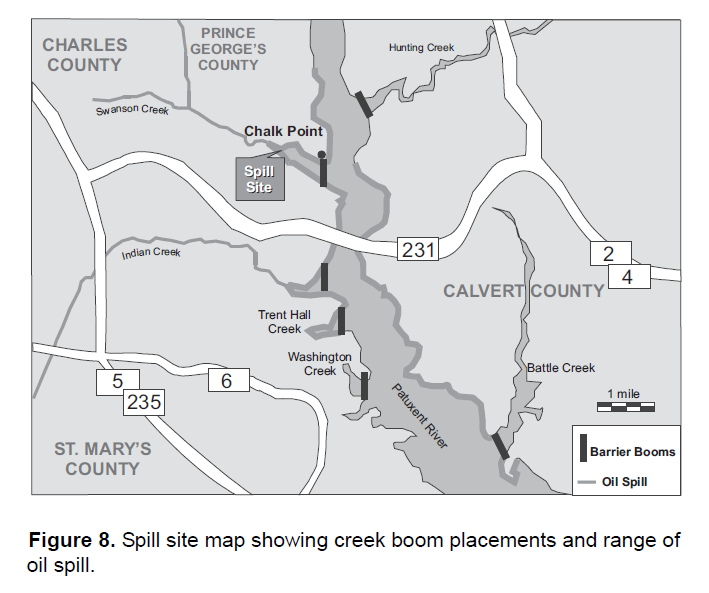 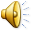 National and Jurisdiction-Specific Pipeline Risk
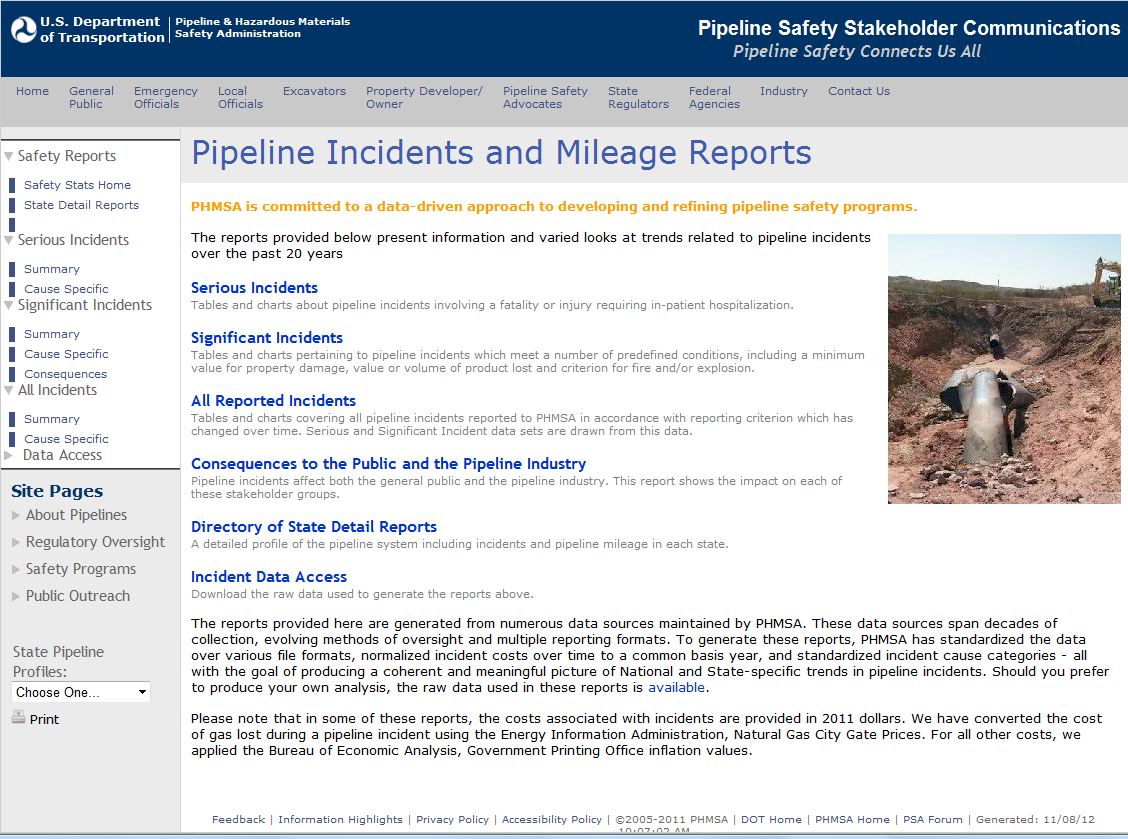 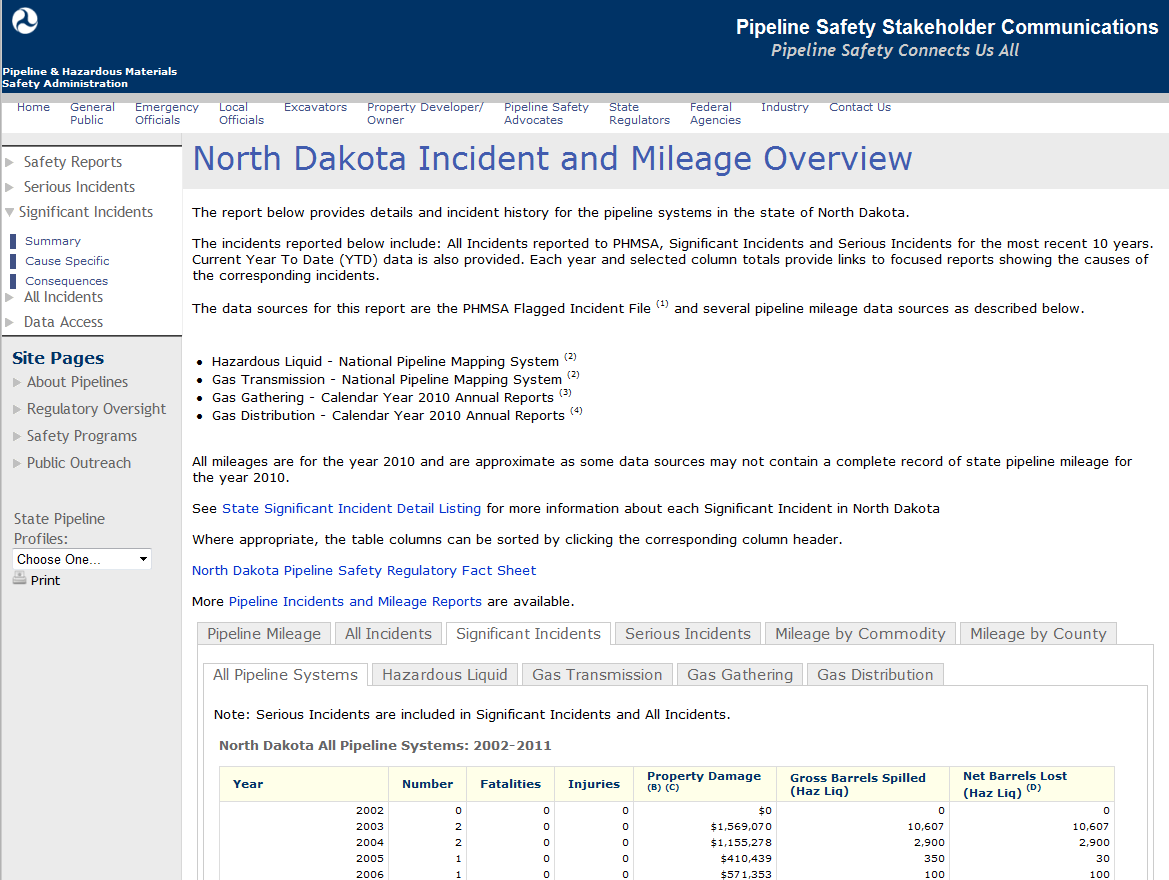 primis.phmsa.dot.gov/comm
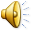 North Dakota - All Pipeline Incident Statistics
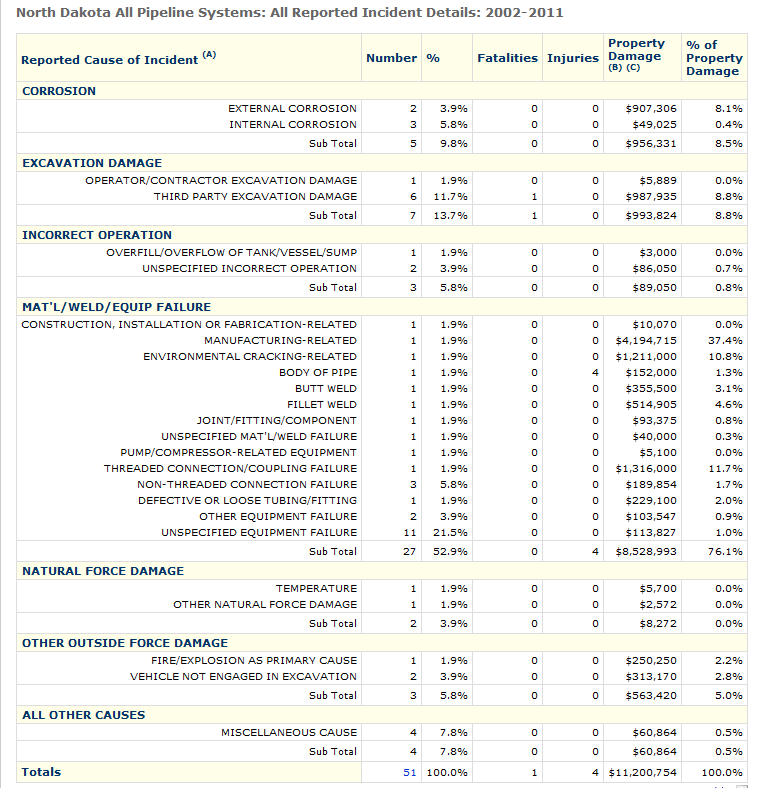 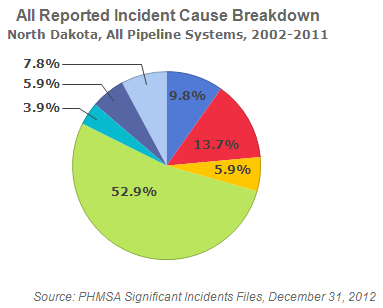 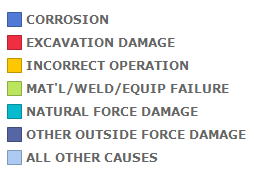 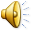 Who Regulates Pipeline Safety?
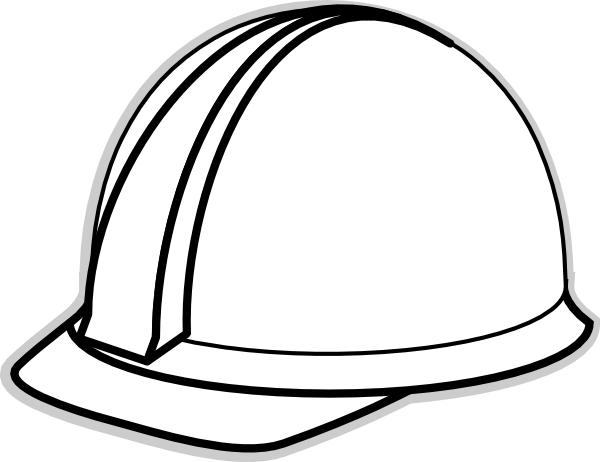 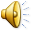 Who regulates pipelines…Federal
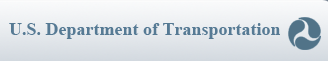 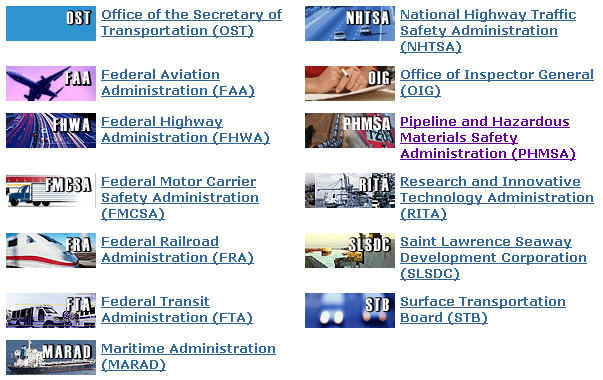 Office of Pipeline Safety
Hazardous Materials Safety
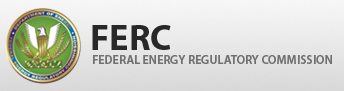 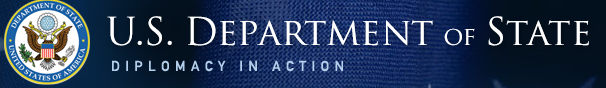 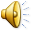 Code of Federal Regulation Pipeline Safety - Title 49 Part 190 - 199
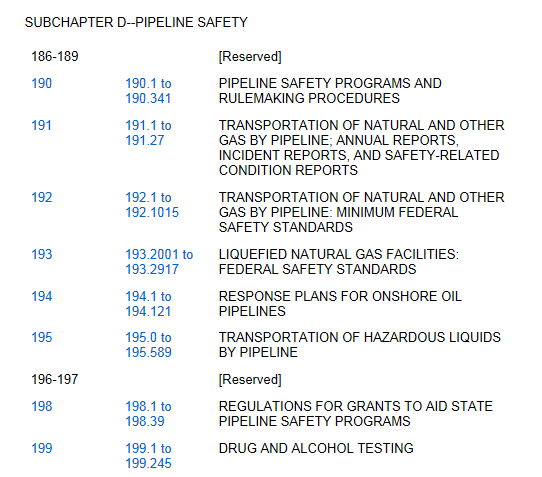 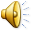 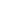 North Dakota Pipeline Safety Regulation
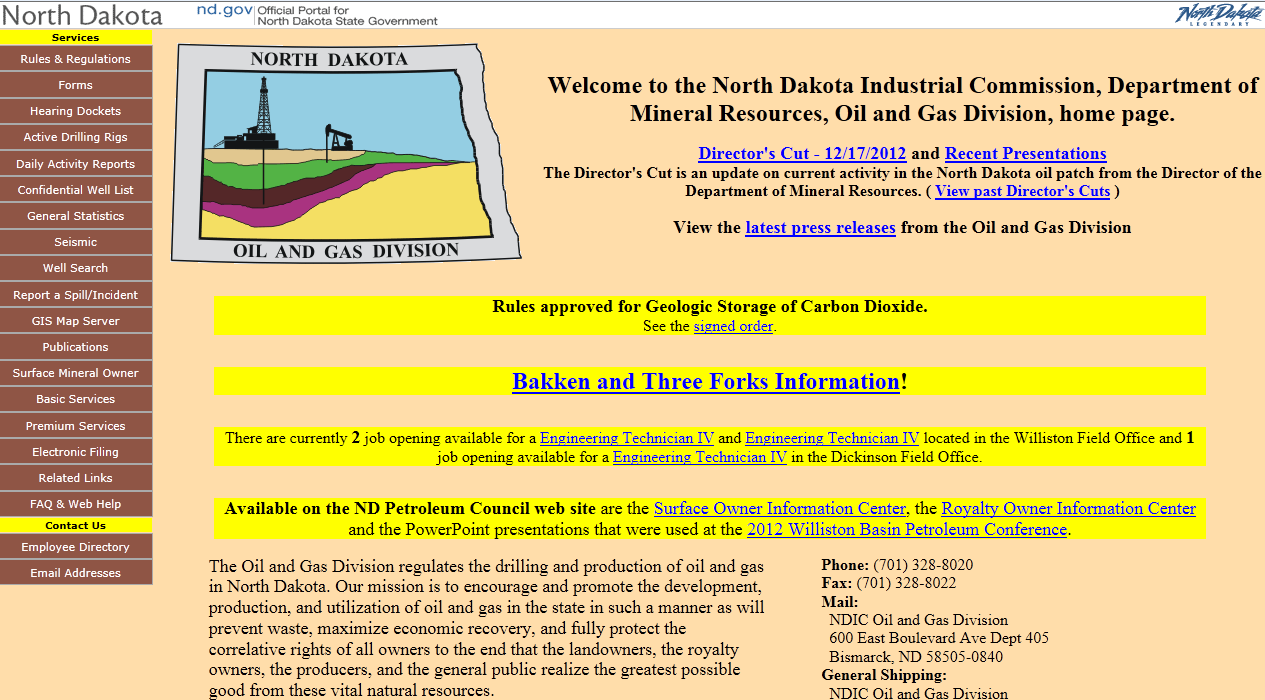 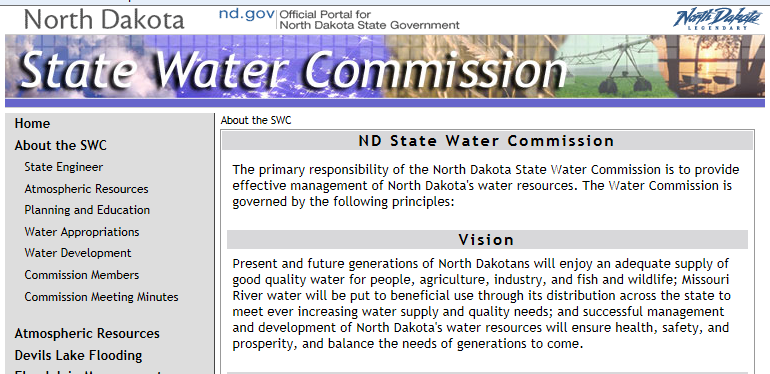 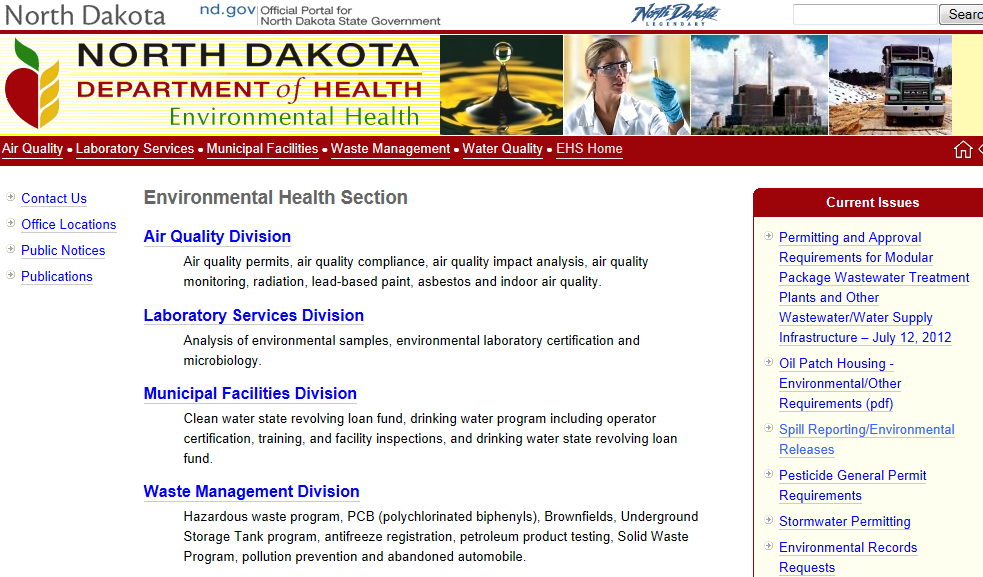 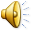 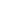 North Dakota Pipeline Safety Regulation
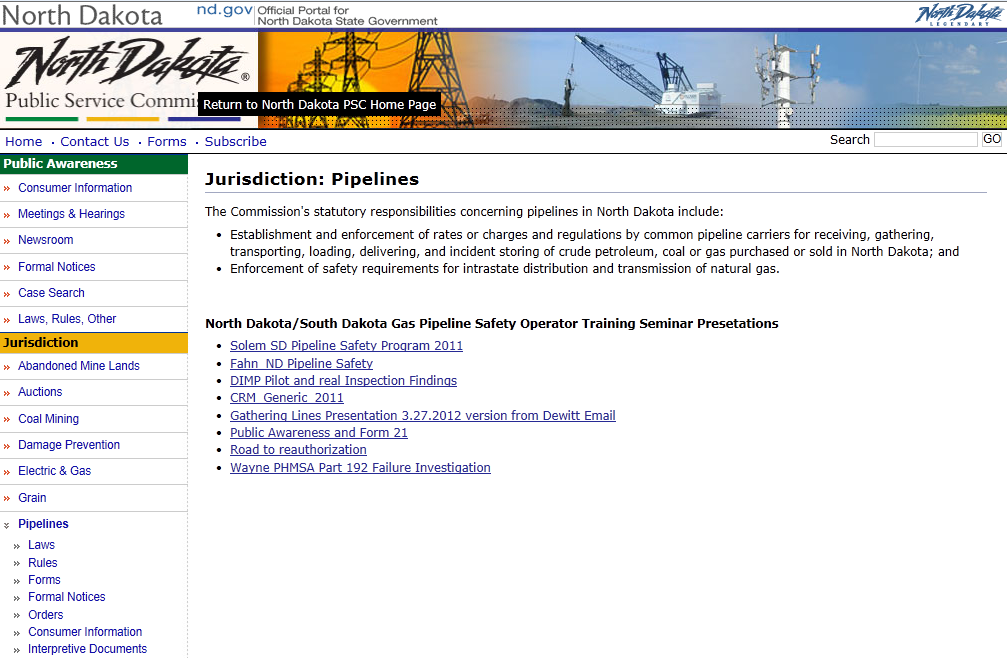 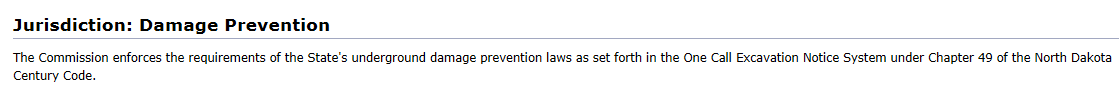 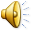 North Dakota Pipeline Safety & Excavation Damage Prevention Codes
North Dakota pipeline safety codes are equivalent to the Federal codes.
Excavation Damage codes are under Chapter 49-23 One-call excavation notice system
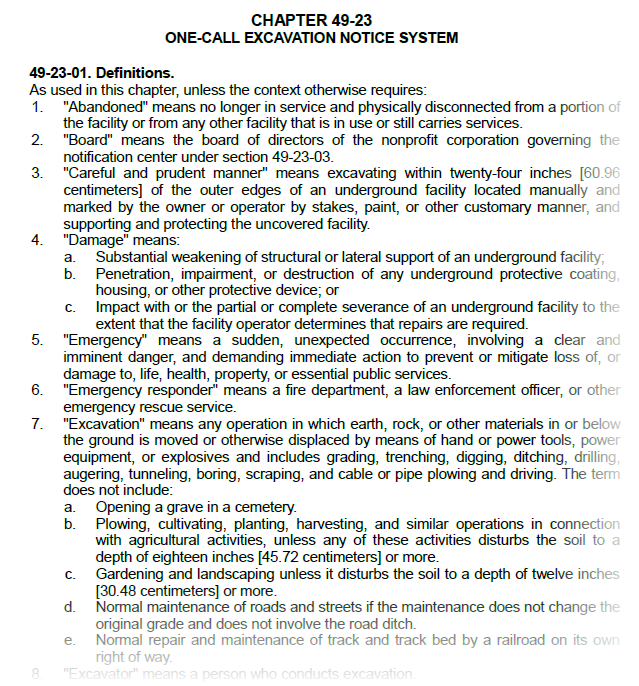 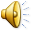 State & Local Government Role in Pipeline Safety
Public Awareness of Pipelines
Excavation Damage Prevention
Emergency Preparedness, Response, & Recovery
Land Use and Development Planning Authority…
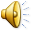 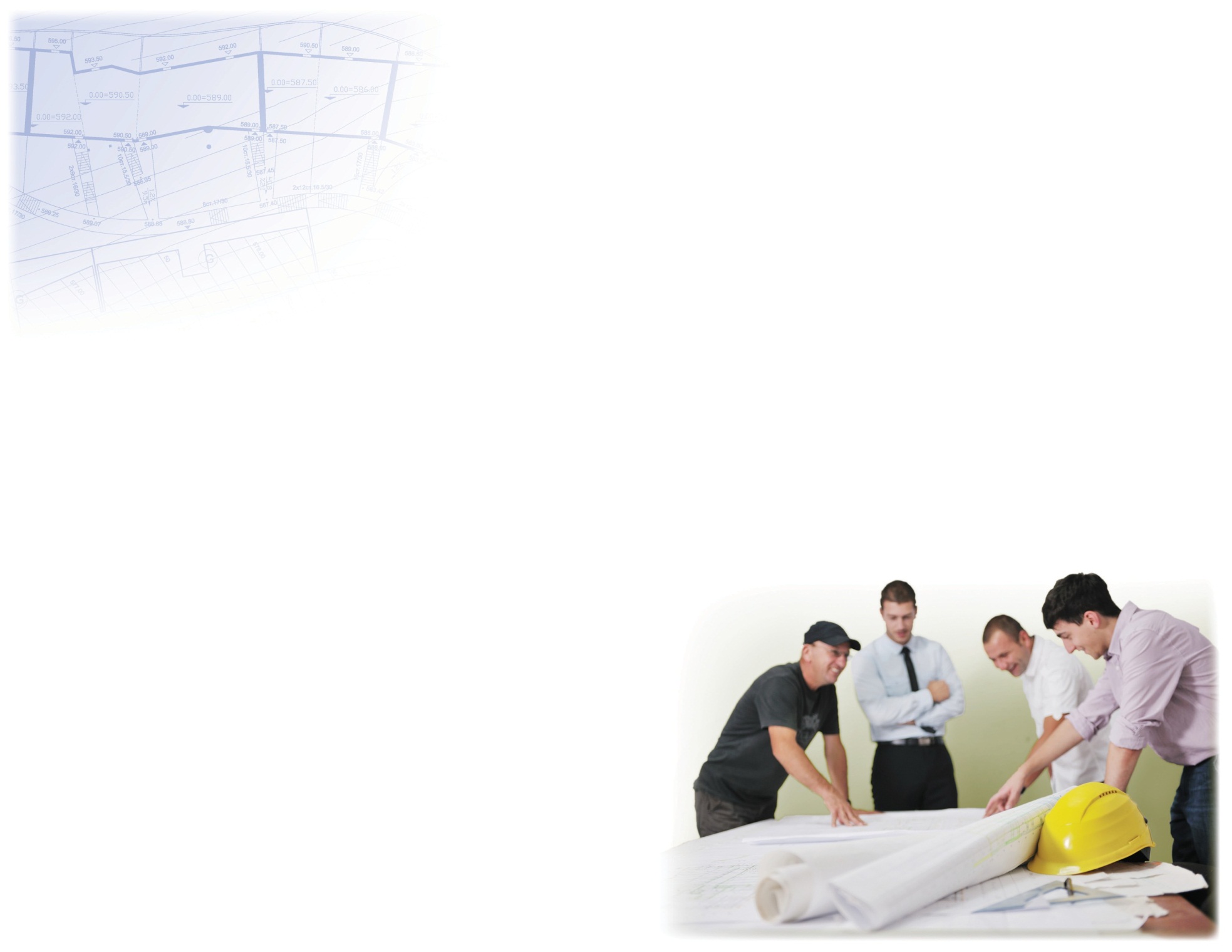 Pipeline Safety & Land Planning Authority
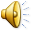 Growth along a transmission pipeline in Washington State…
1990
2002
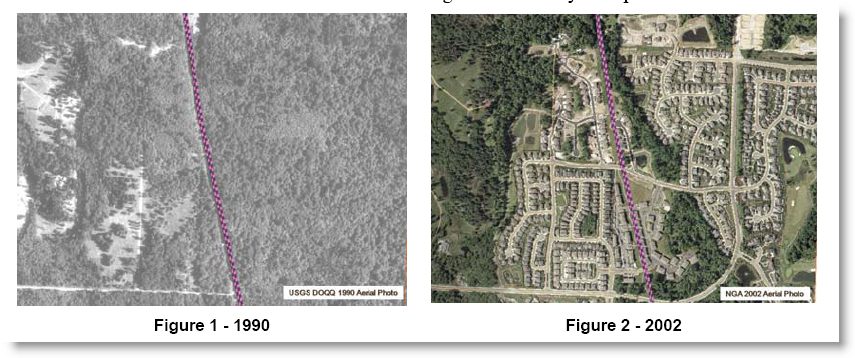 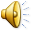 Growth Near the Pipeline ROW
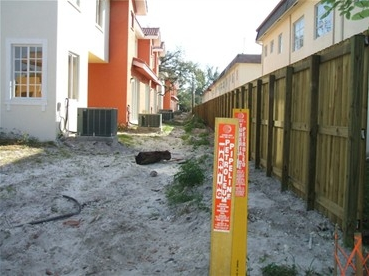 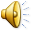 Limit the negative impacts ofland development near pipelines…
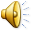 Increases Likelihood of Excavation Damage
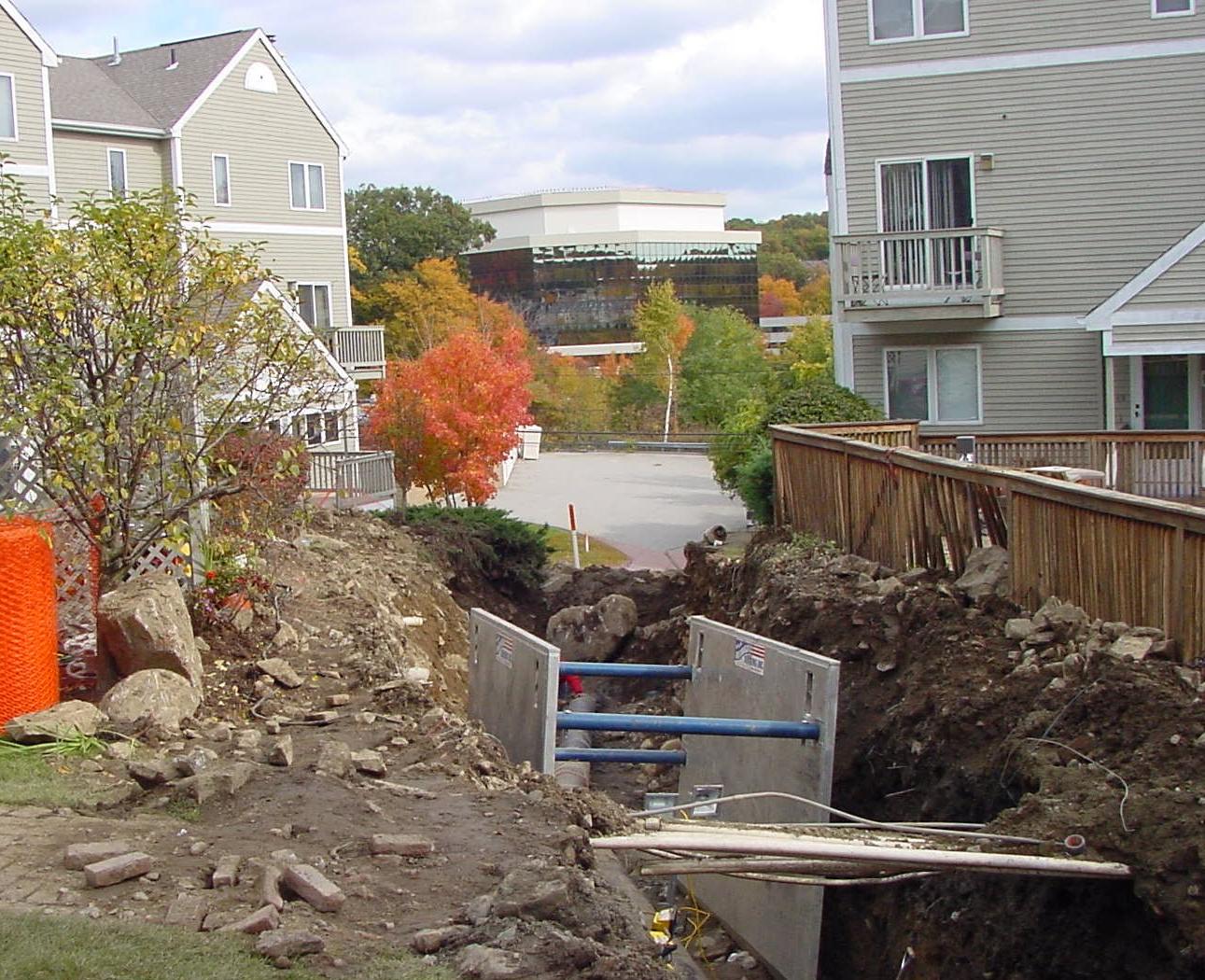 Impedes Access for Emergency Response & Safe Maintenance/Operation of the Pipeline
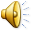 Increased Consequences of Failure
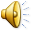 Choosing Better Options
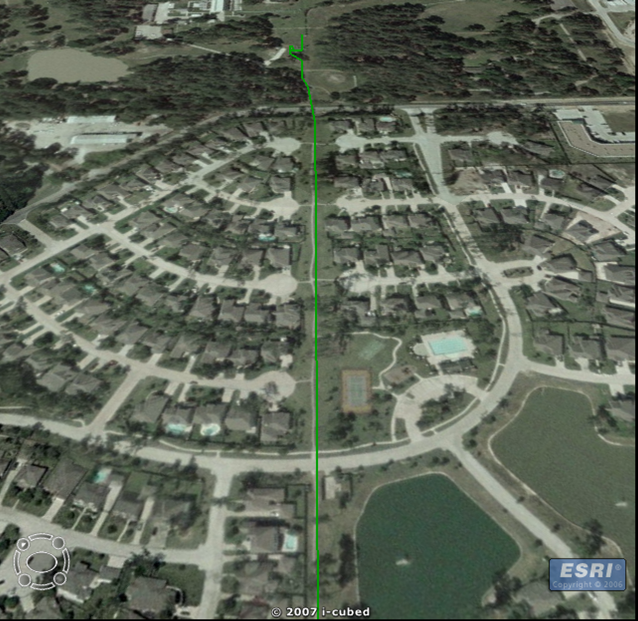 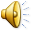 About the PIPA Report
Created by a stakeholder group of ~130 participants representing a wide range of interests, organizations, and viewpoints on pipelines and community planning.
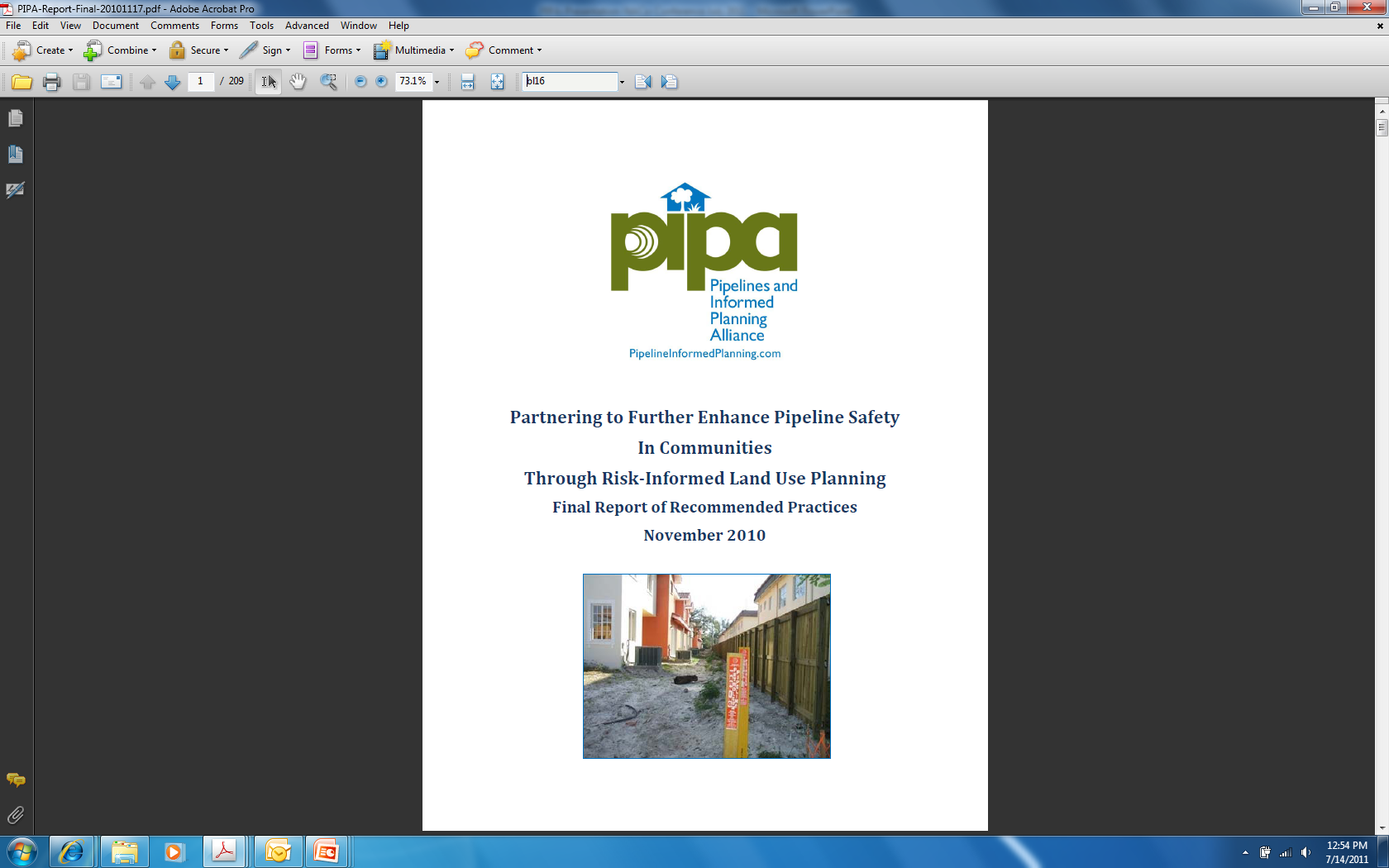 Scope: Existing Gas Transmission & Hazardous Liquid Pipelines
Stakeholders: Local Government, Property Developer/Owner, Pipeline Operator, Real Estate Commission
Scenarios: Baseline (implement in preparation for future) and New Development (Implement when use/development is proposed)
43 Recommended Practices
www.PIPA-Info.com
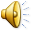 BL01 Obtain Transmission Pipeline Mapping Data
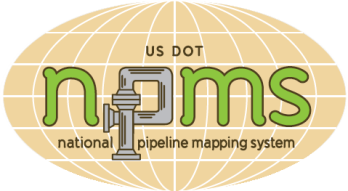 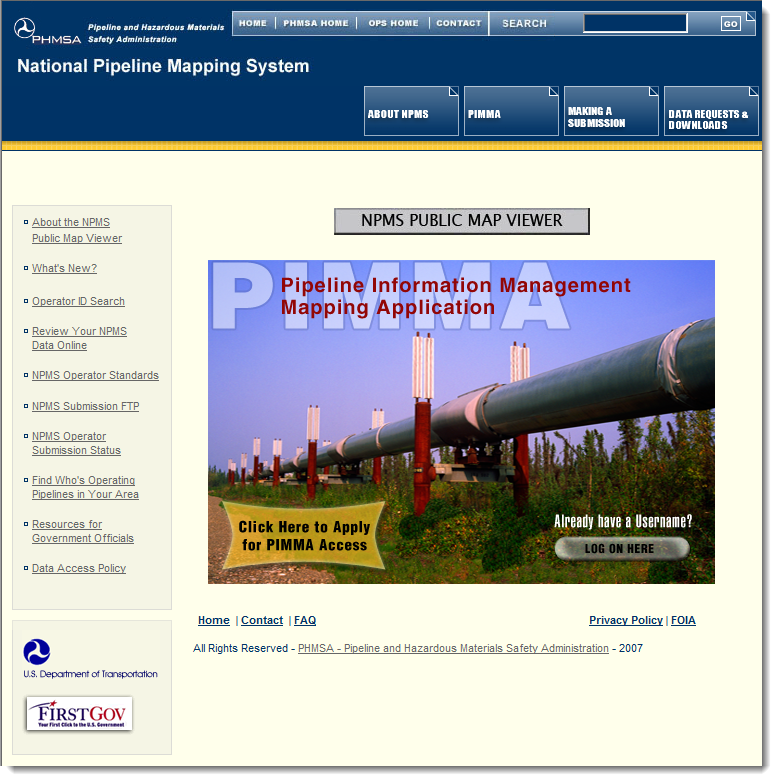 Obtain Transmission Pipeline Mapping Data
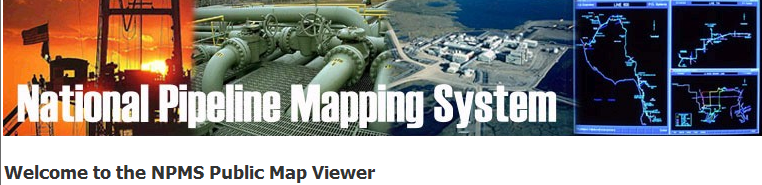 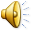 Incorporate Pipeline Maps on Internal GIS Maps
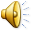 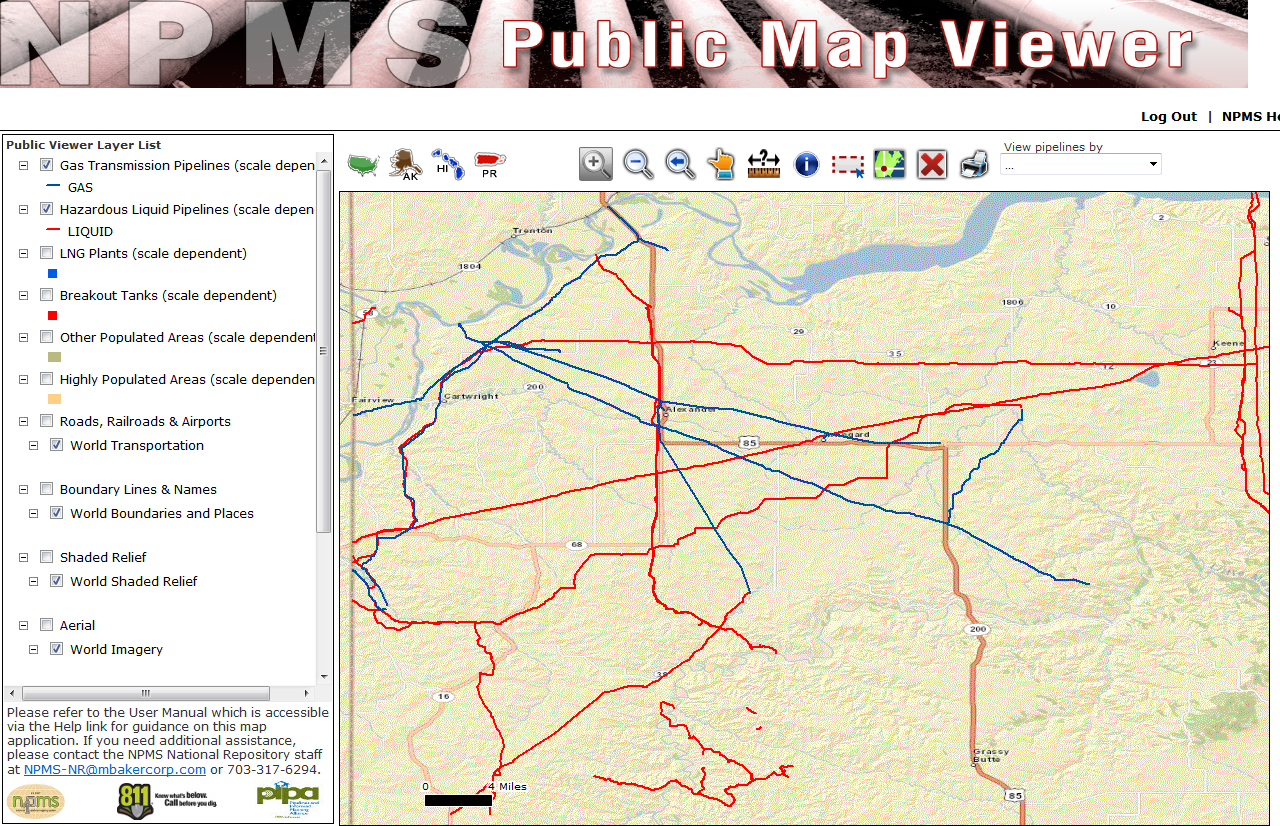 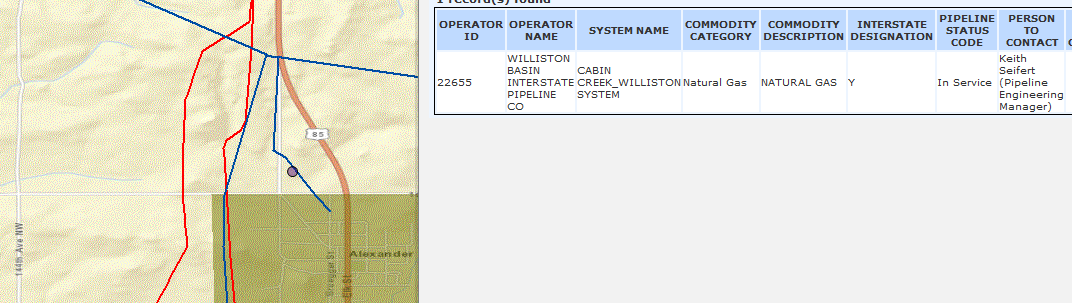 46
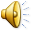 BL05 – Consultation Zone
Local governments should define a   “consultation zone” to provide a mechanism for communication between property developers/owners and operators of nearby transmission pipelines when new land uses and property developments are being planned.

Absent site-specific information:
Natural Gas Pipelines = 660’-1,000’ 
Hazardous Liquid Pipelines = 1,000’-1,500’
Consultation Zone
Distance defined   by local ordinance
Pipeline
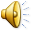 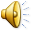 ND11 – Placing New Parking Lots
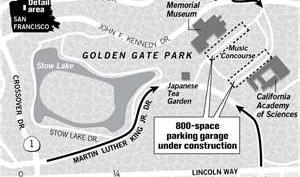 Reduce Transmission Pipeline Risk through Design and Location of New Parking Lots and Parking Structures
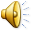 ND22 Reduce Transmission Pipeline Risk through Design and Location of New Places of Mass Public Assembly
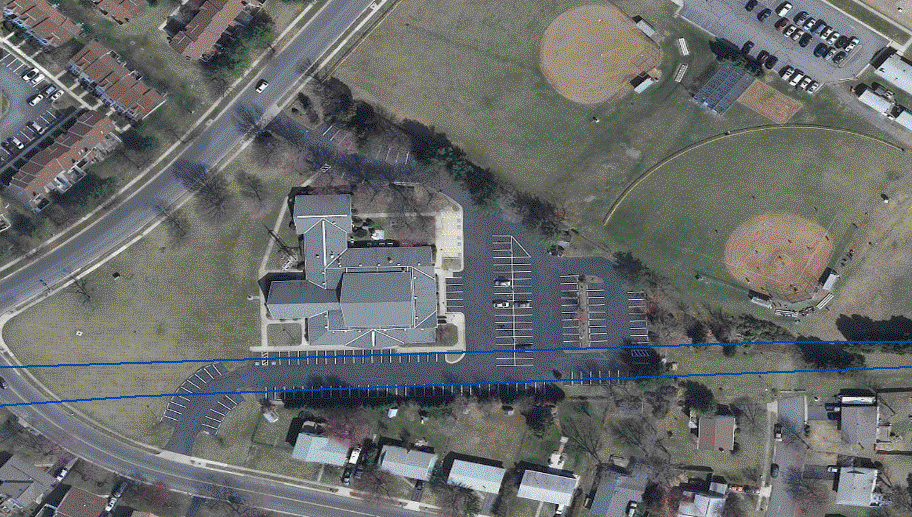 …Evacuation routes should…have a safe means of egress with exits located where they would not be made inaccessible by the impacts of a pipeline incident…
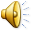 ND17 Reduce Transmission Pipeline Risk in New Development for Residential, Mixed-Use, and Commercial Land Use
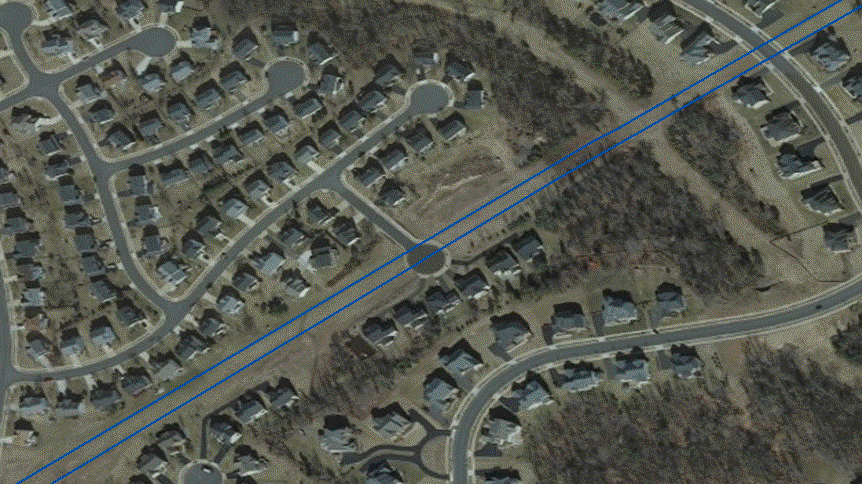 …cul-de-sac streets should not be designed crossing a transmission pipeline as the only route of ingress or egress…
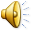 ND17 Reduce Transmission Pipeline Risk in New Development for Residential, Mixed-Use, and Commercial Land Use
Consider:
Locate structures away from ROW
Design alternate escape routes
Require more stringent fire protection e.g. automatic sprinklers, water screens, air handling/ventilation systems) and fire endurance (e.g. non-combustible construction, window limitation)
Avoid interference with pipeline operations and maintenance
Allow access for emergency response
Model fire, explosion, or toxic release impacts
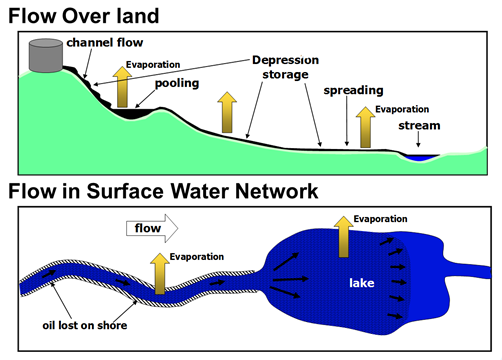 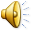 ND24 Temporary Markers for Construction
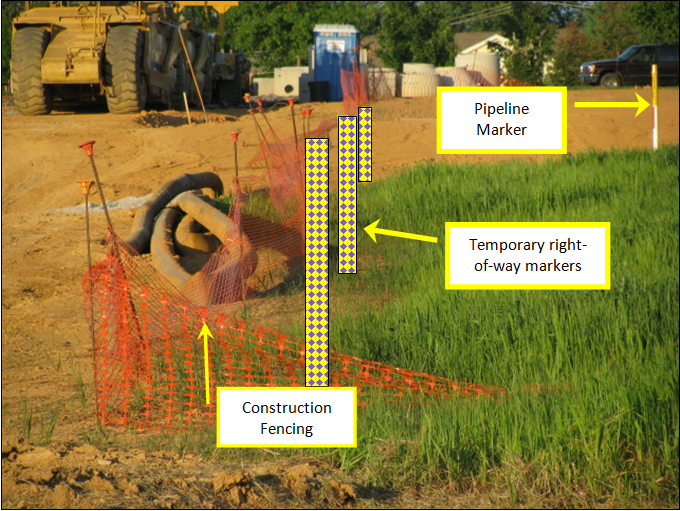 Install Temporary Markers on 
Edge of Transmission Pipeline Right-of-Way 
Prior to Construction Adjacent to Right-of-Way
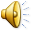 ND 23 Consider Site Emergency Response Plans in Land Use Development
Access to shutoff valves 
Access for emergency response personnel/equipment 
Location/capacity of water supply/fire hydrants
Potential ICS, triage, and staging areas
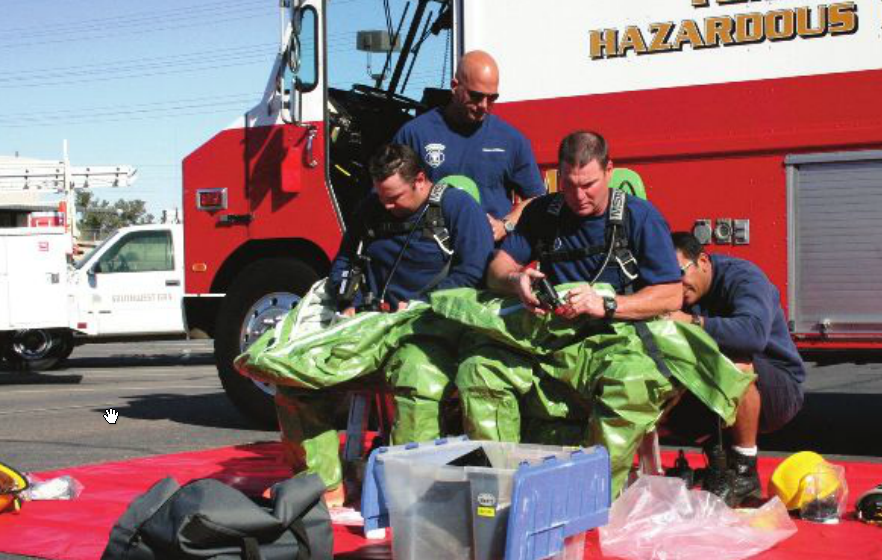 …review of existing ROW can illustrate the benefit of land planning practices & identify locations for enhance emergency preparedness…
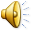 Local Government Role & PHMSA Support~ Emergency Response ~ Excavation Damage Prevention
55
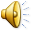 Emergency Response –Where We Are
Communities and their emergency responders are not always aware of pipeline safety concerns.  Some reasons include:
Catastrophic pipeline incidents are low-frequency, high-consequence events
Pipelines are out of sight, out of mind
PHMSA requires pipeline operators to communicate directly with the emergency responders regarding safe and effective pipeline emergency response
This communication is essential and part of a larger approach to preparing emergency responders for pipeline emergencies
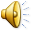 - 56 -
Where We’re Going
Goal:  Reduce the consequences of pipeline failures by strengthening the capabilities of local emergency responders through institutionalizing pipeline awareness within the emergency response community.
PHMSA has undertaken a variety of initiatives and activities to assist with accomplishing the goal:
Educating ourselves and the ER community by hosting/participating in pipeline ER forums
Building partnerships and coordinating with pipeline ER stakeholders
Actively communicating with the ER community via presentations at conferences and articles in trade publications
Creating/enhancing pipeline ER resources
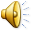 - 57 -
PHMSA Pipeline Emergency Response Resources
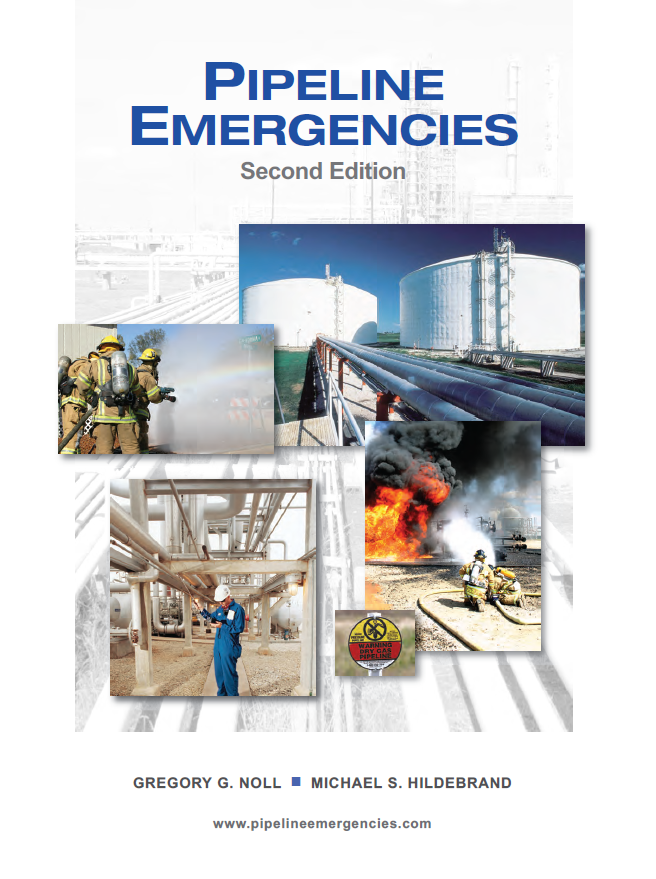 Pipeline Emergencies training curriculum – www.pipelineemergencies.com 
Emergency Response Guidebook (ERG) – updated and expanded pipeline pages
Hazardous Materials Cooperative Research Program – HM15
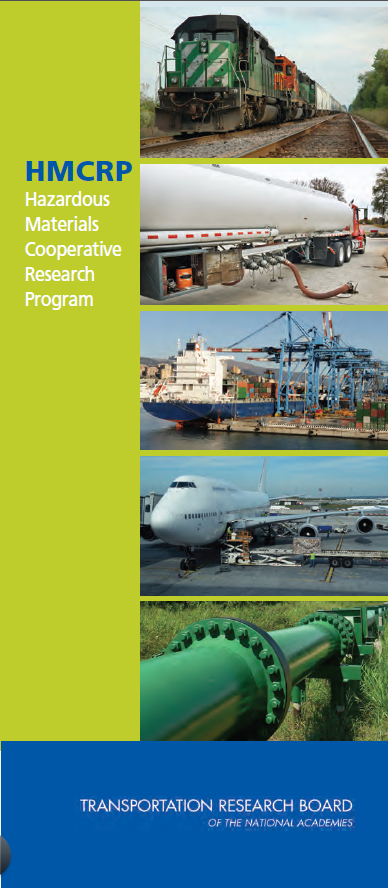 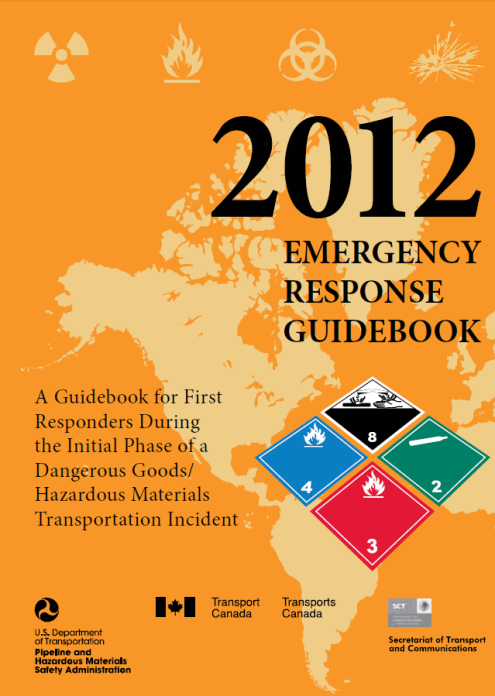 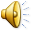 - 58 -
More Information
Visit our website at http://opsweb.phmsa.dot.gov/pipelineforum/pipeline_emergency_response_forum/index.html   
Contact Sam Hall	Phone: 804-556-4678	Email: sam.hall@dot.gov
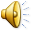 - 59 -
Focus on Damage Prevention:  What we know
Excavation damage is a serious threat to public safety and pipeline integrity
Data indicates overall decrease in incidents caused by excavation damage, but still a serious threat
Excavation damage is largely preventable
All states have one call laws, one call centers, but  state laws and programs vary considerably
More work to do, more support needed
- 60 -
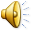 20-Year Serious Incidents*
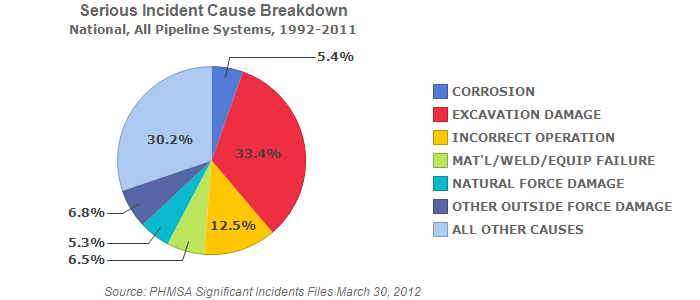 * Serious Incidents: Pipeline Release and fatality or injury
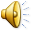 - 61 -
Damage Prevention:  What we’re doing
Providing Tools  to build knowledge across the country 
State/local outreach: meetings, letters of support, teleconferences, support of 811, sharing of information
Regulatory actions  – enforcement of one call laws
Exemptions – Congressional directives
Grants to states 
Partnerships: States, Common Ground Alliance, Public, Trade Associations, Safety Organizations
Seeking to expand outreach/partnerships – local government, agriculture, educators
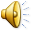 - 62 -
Questions/Discussion
For more information:
Annmarie Robertson			Sam Hall
317-253-1622			804-556-4678
annmarie.robertson@dot.gov	sam.hall@dot.gov

Resources (programs, data on pipeline facilities, incidents, enforcement, etc.)
http://www.phmsa.dot.gov/pipeline
http://primis.phmsa.dot.gov/comm/
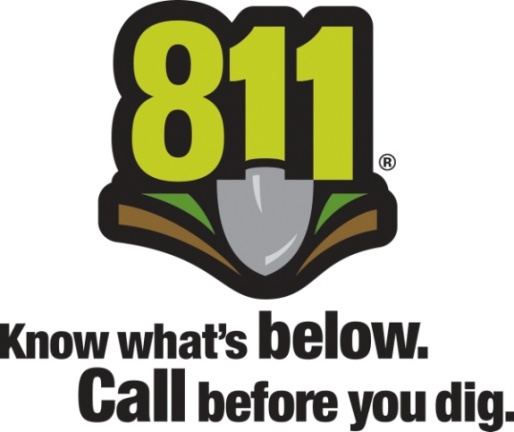 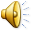 - 63 -
Hazard Mitigation Planning & Pipelines
64
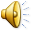 VDEM & PHMSA – Hazard Mitigation Plan
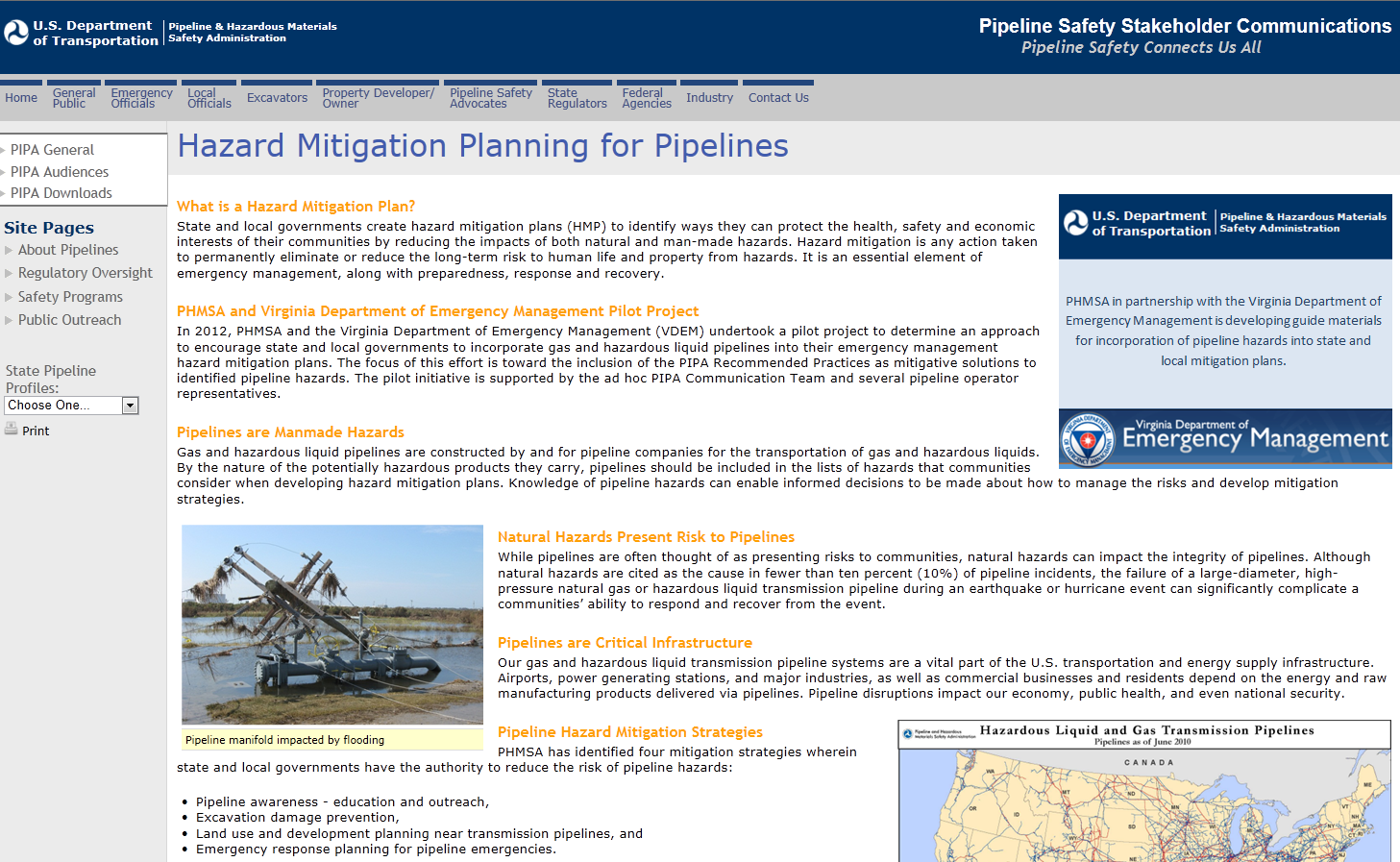 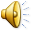 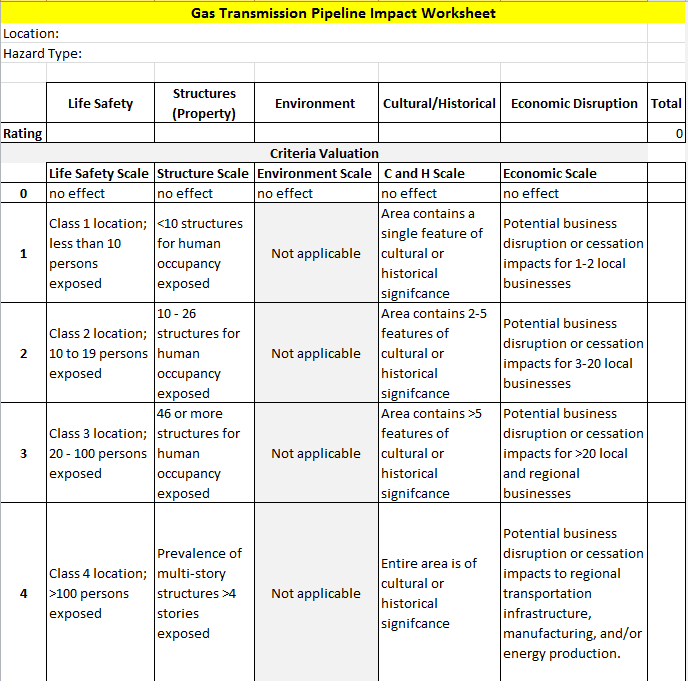 Valuation Matrix
66
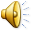 North Dakota Multi-Hazard Mitigation Plan
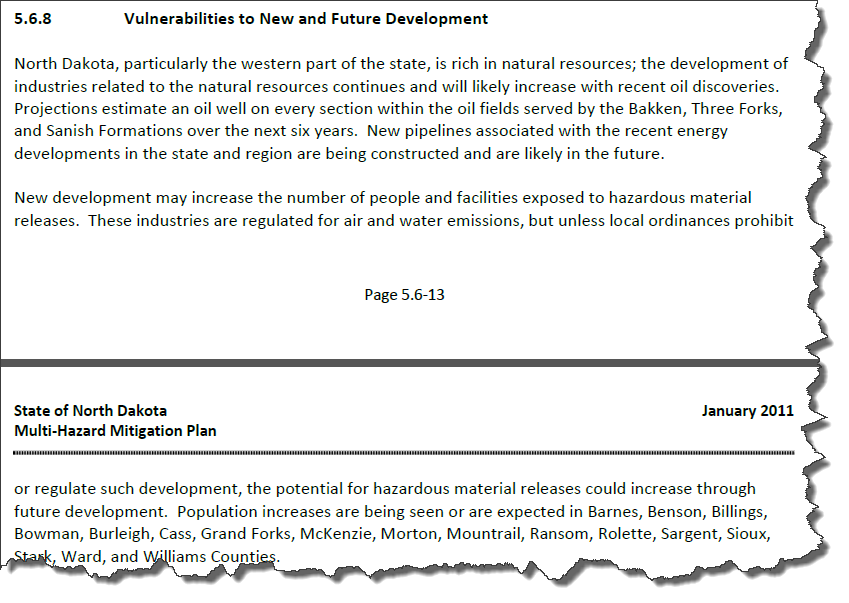 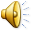 Resources for Local Governments
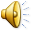 PIPA Online ResourcesPIPA-info.com
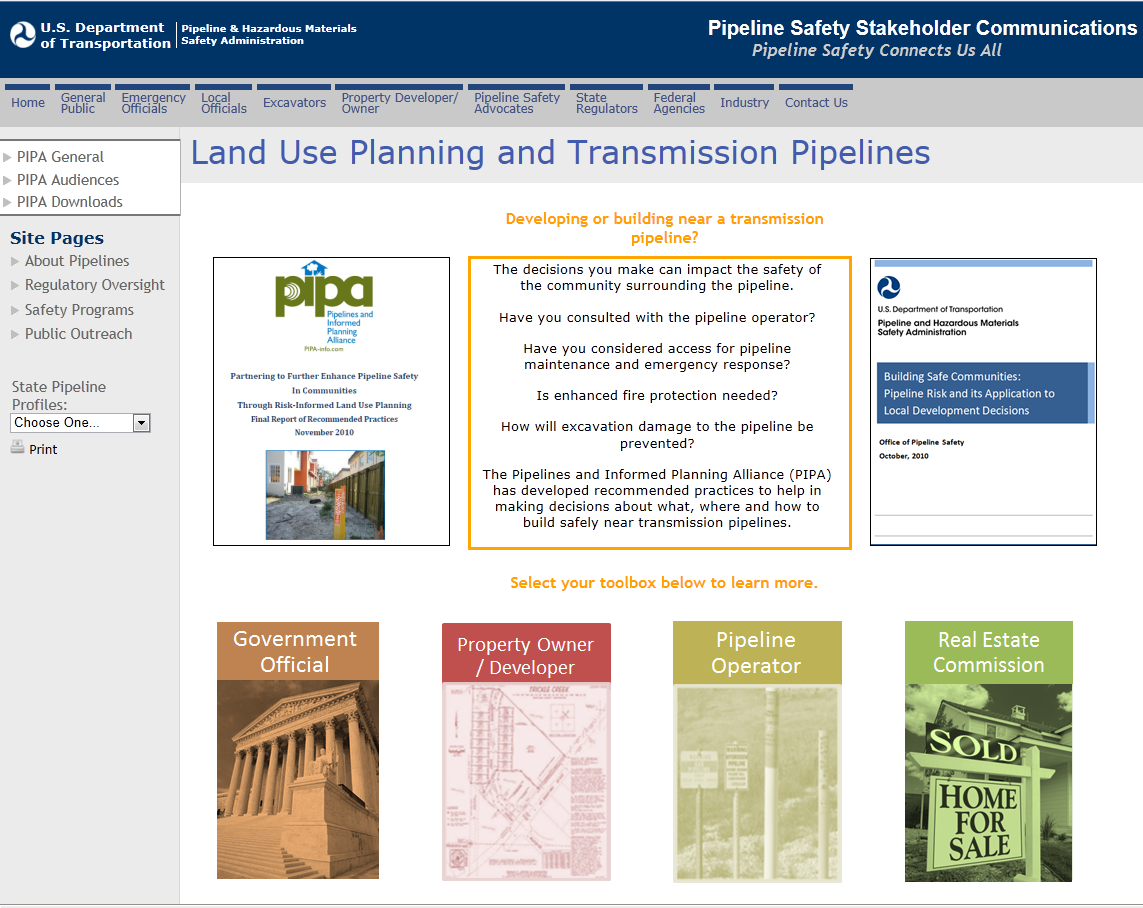 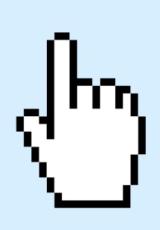 Information about National Pipeline Risk
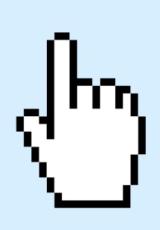 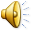 Land Use & Development near Transmission Pipelines Checklist
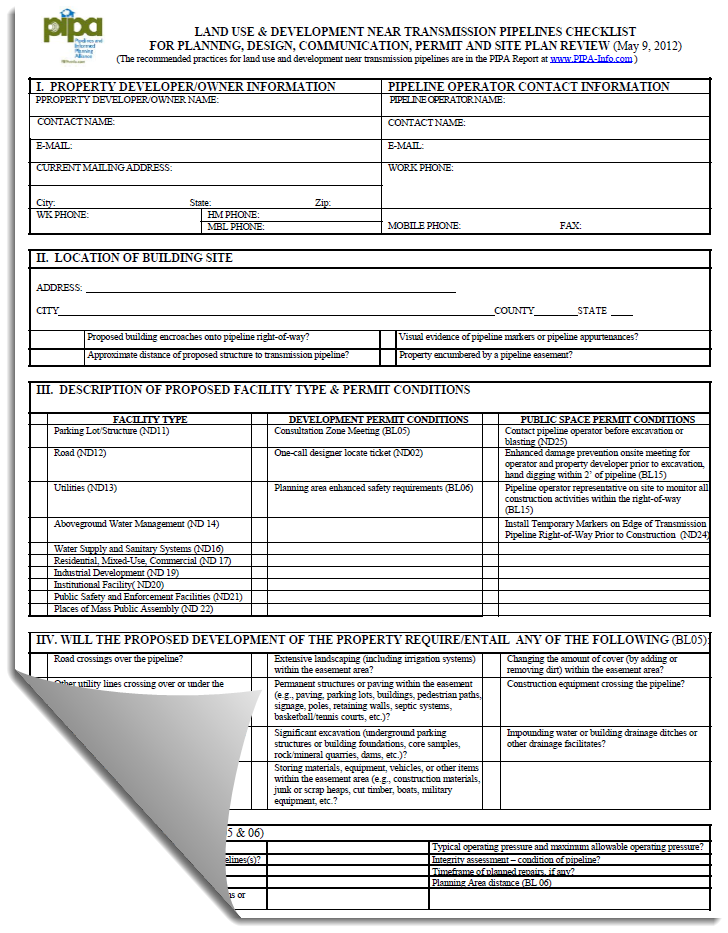 Similar to an Environmental Assessment Checklist

Can Be Used to:

Facilitate Communication
Inform Land Acquisition
Guide Pre-Planning &Design
Permit & Site Plan Review
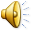 PIPA RP Evaluation Worksheet for Local Governments
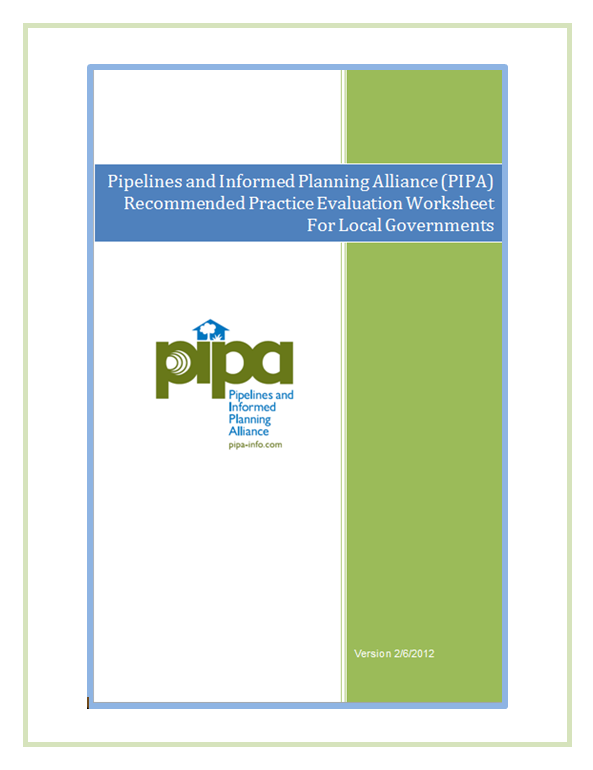 Perform a gap analyses comparing your community’s current practices to the PIPA recommended practices.
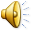 Examples of Land Use Ordinances
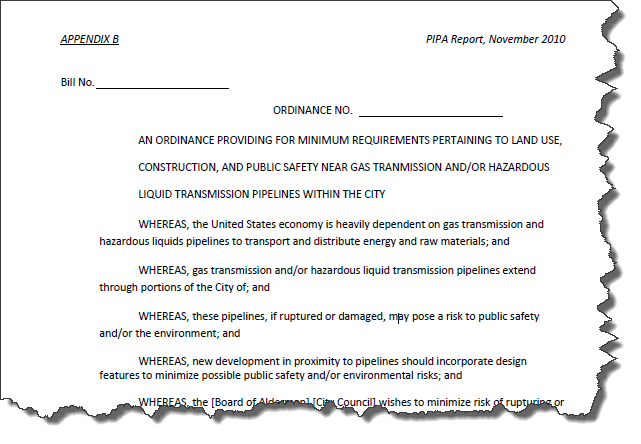 PIPA Model Ordinance – Appendix B in the PIPA Report 
Municipal Research and Services Center of Washington
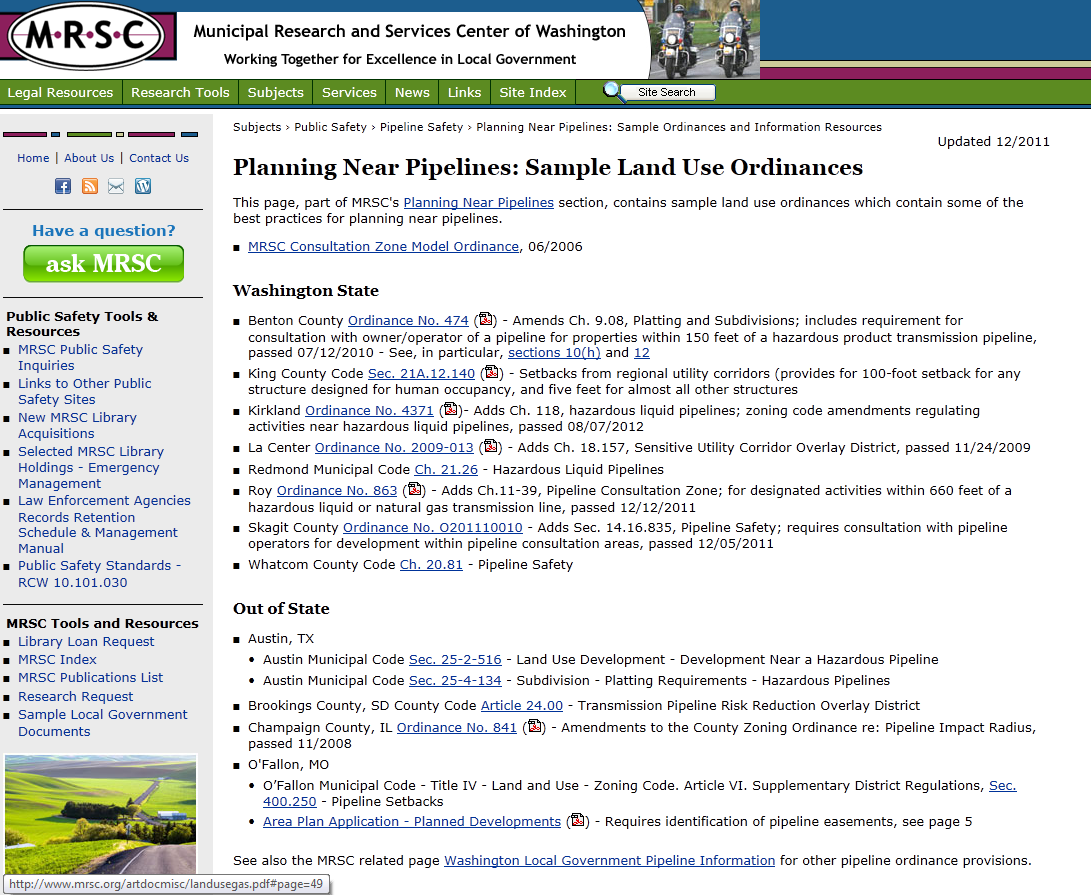 http://www.mrsc.org/subjects/pubsafe/transpipeords.aspx
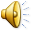 PIPA Promotional Material
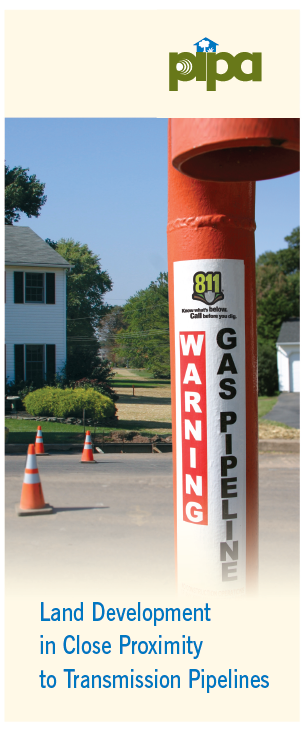 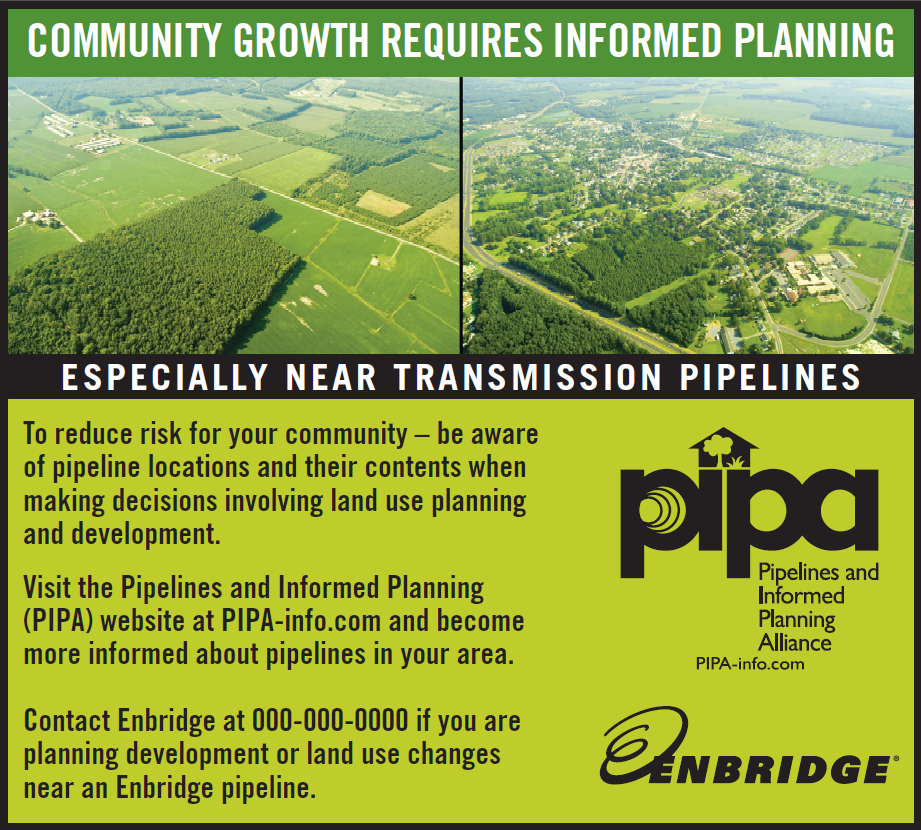 73
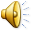 US DOT PHMSA Technical Assistance Grants
Purpose: to make grants to local communities and organizations for technical assistance related to pipeline safety issues (includes implementing PIPA RPs & enhancing hazard mitigation plans to incorporate pipelines)
Annual grants posted in January and awarded in September
Sign up for alerts when the solicitation is posted on http://www.grants.gov 
CFDA number 20.710
Funding number DTPH56-12-SN-000001
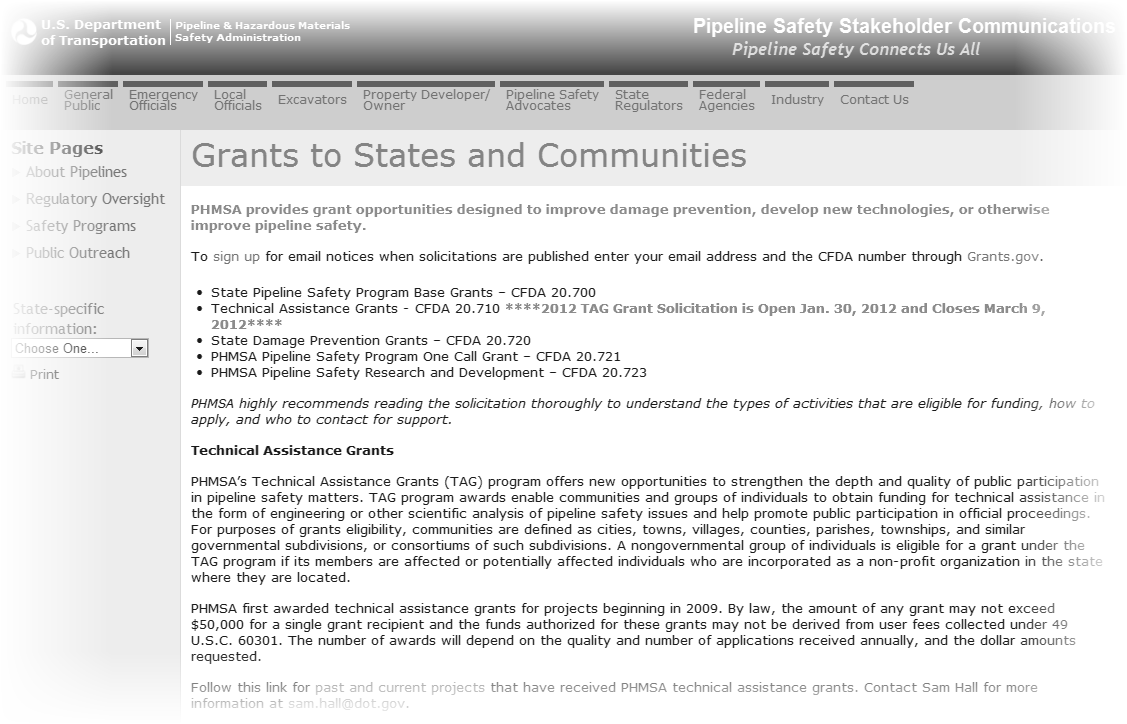 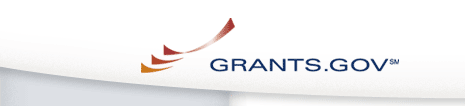 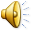 View Previously Awarded TAG Reports
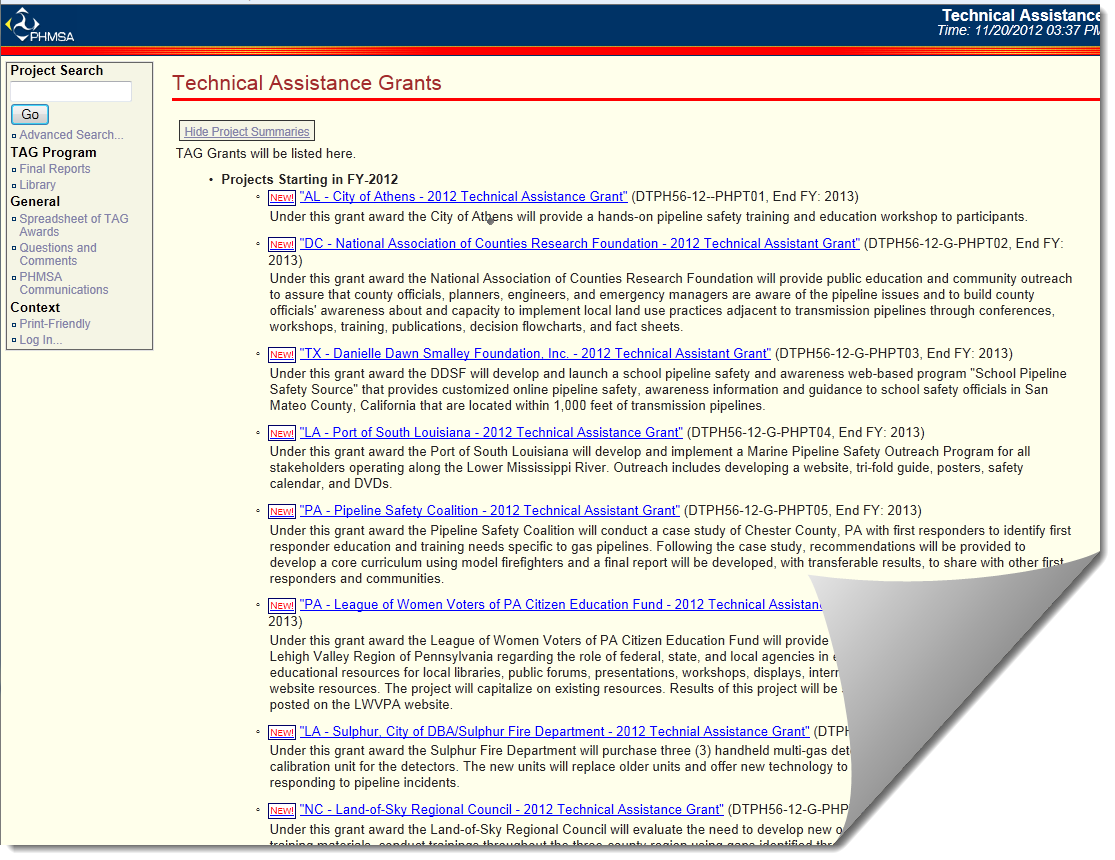 http://primis.phmsa.dot.gov/tag
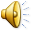 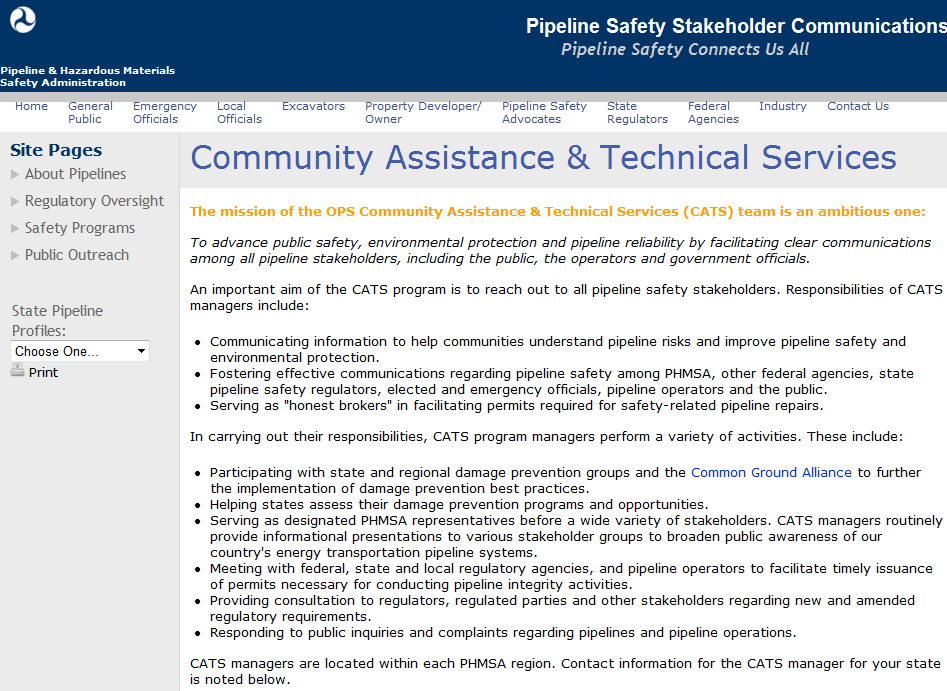 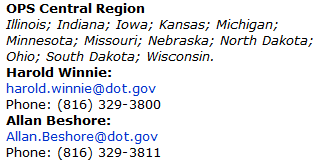 76
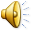 Next Steps for Local Governments
Locate pipelines in you jurisdiction (NPMS)
Read the PIPA Report & Tools
Assess your communities level of risk tolerance for land use/development near pipelines
Put a plan in place to address your community’s needs using PIPA recommended practices
Consider pipelines in your hazard mitigation plan
Contact the pipeline operators in your area to inform them of the actions
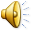 Questions?
78
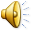 AICP #e.22486 or ILG Credits
Please visit the Certification Maintenance section of APA’s website (www.planning.org/cm) to claim your credits; you may use the following steps:
(1) Login using your ID# and password.  
(2) Select My CM log
(3) Select Add Credits
(4) Under Browse you have the option of searching by Date, Provider, or Distance Education and using the search box to type in the name of the event or activity and clicking go
(5) If you search Activities by Date, on the left of the calendar view, please use the “previous” and “next” options to locate the month.  On the right of the calendar view, please use the “previous” and “next” options to select the year
(6) If searching Activities by Provider, using the letters, please select the initial of the first name of the provider. From the list, then select the name of the provider
(7) Select the “Past Events” tab to locate the event you have attended
(8) If searching Distance Education, after selecting, you will see a list of all distance education activities. To select, click on the name of the activity
(9) A pop-up box will appear. 
(10) Please rate, add a comment (optional), and click on the Ethics statement and answer
(11) Click submit and the CM credits should appear in your CM log
If you have problems reporting your CM credits or have general questions about our CM program, please contact AICPCM@planning.org. APA’s customer service associates are available to assist you.
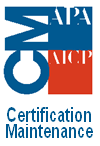 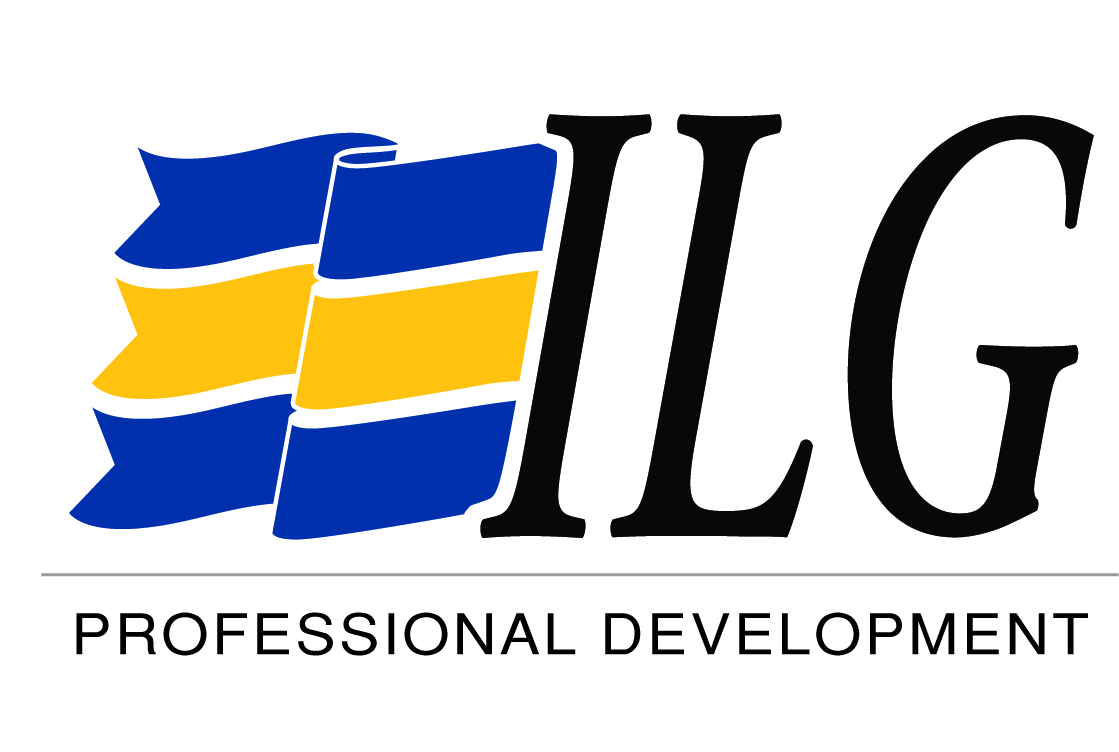 No forms to complete if registered (if not registered, contact Jeff Eslinger at (800) 932-8730 or register online www.PIPA-Info.com  then click on the link JANUARY 15, 2013, FOR NORTH DAKOTA)
79
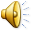 Thank you for your time and interest in pipeline safety!
James Davenportjdavenport@naco.orgProgram ManagerCommunity Services 202-661-8807National Association of Counties (NACo)
Julie Halliday
Julie.Halliday@dot.govSr. Program Manager
Program Development202-366-0287US DOT PHMSA
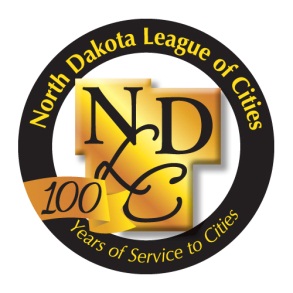 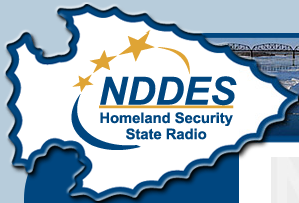 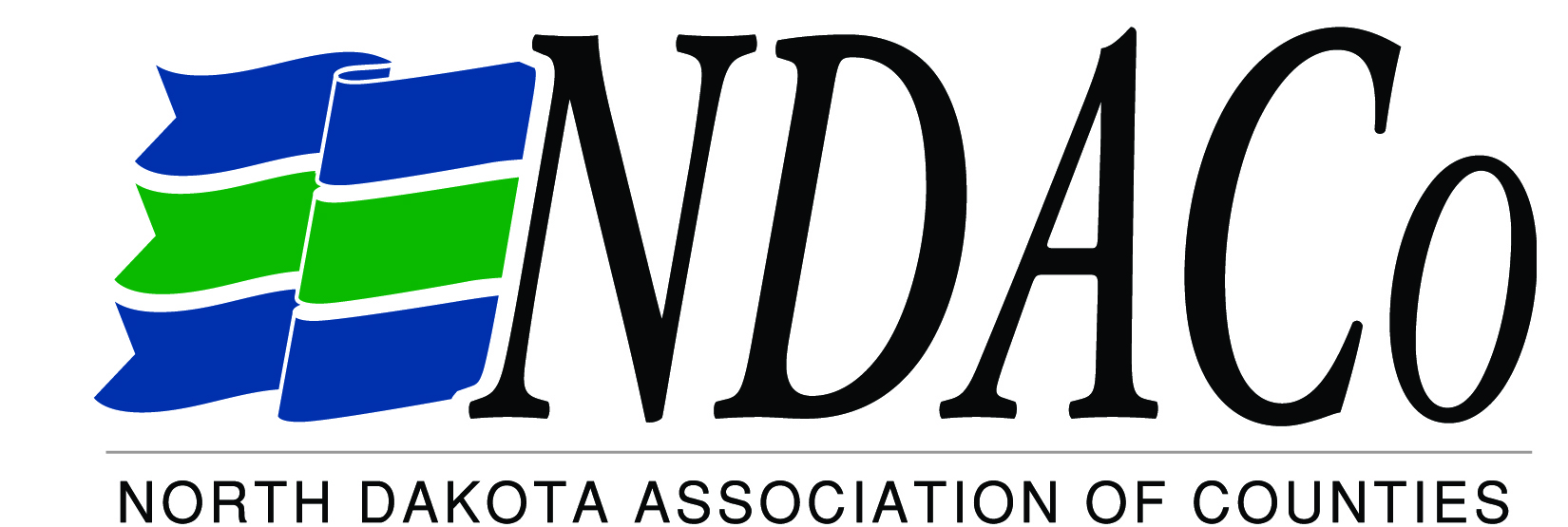 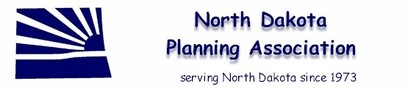 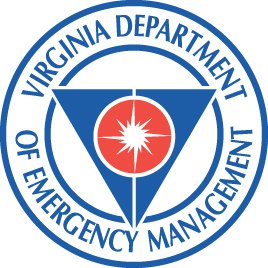 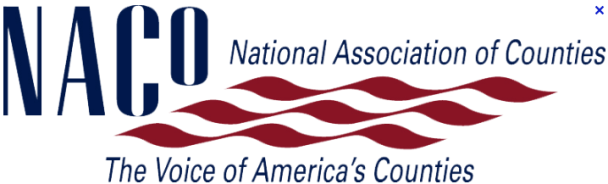 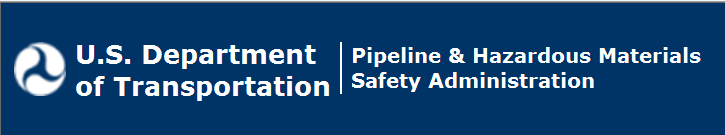 PIPA-Info.com npms.phmsa.dot.gov
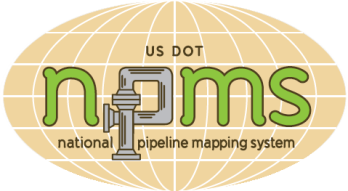 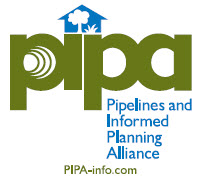 80
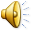